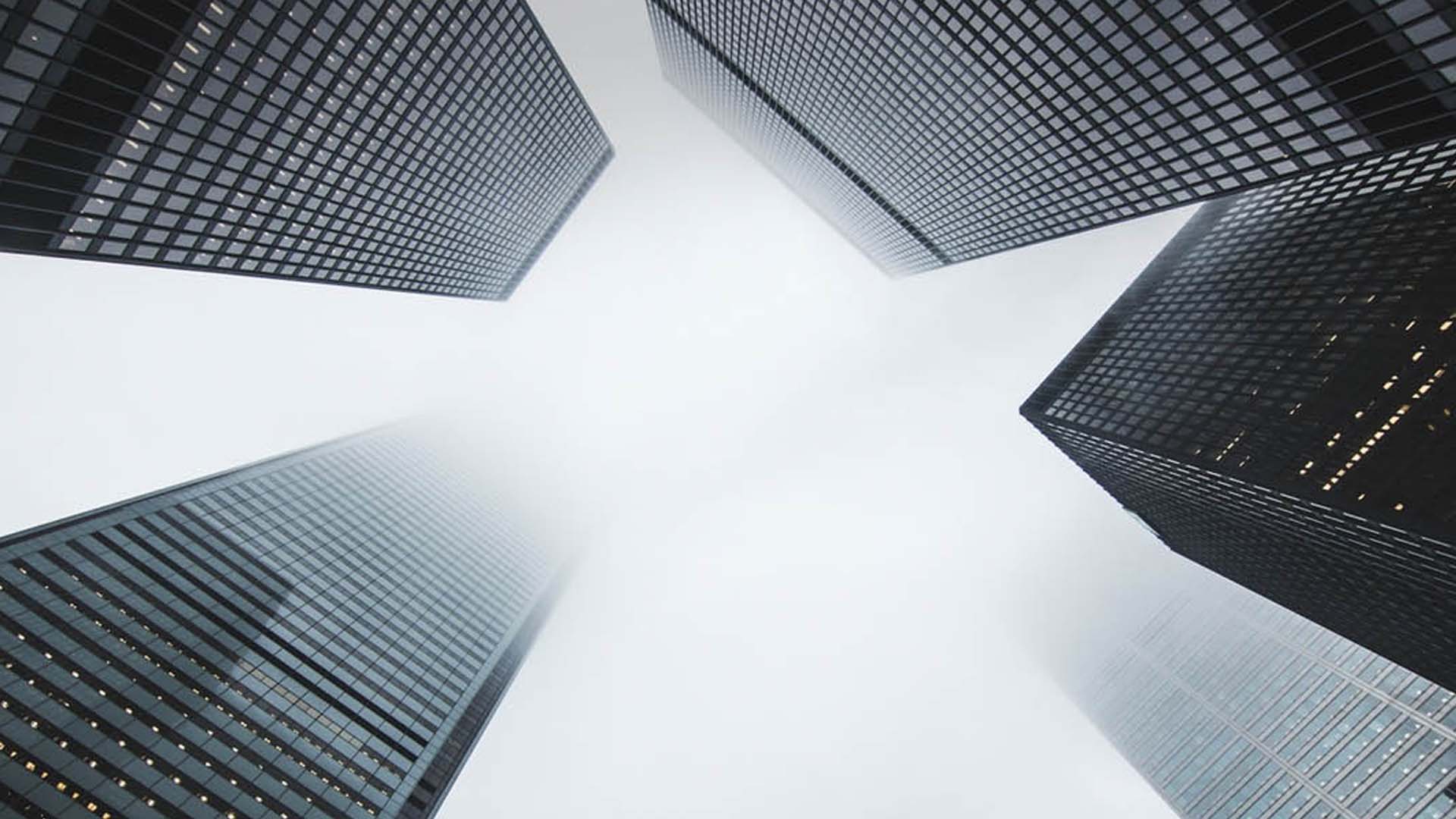 A Beginners Guide to All Things Website Design
14 Feb 2024, 15:00 - 15:50, Skills and Marketing Hub (Stage 6)
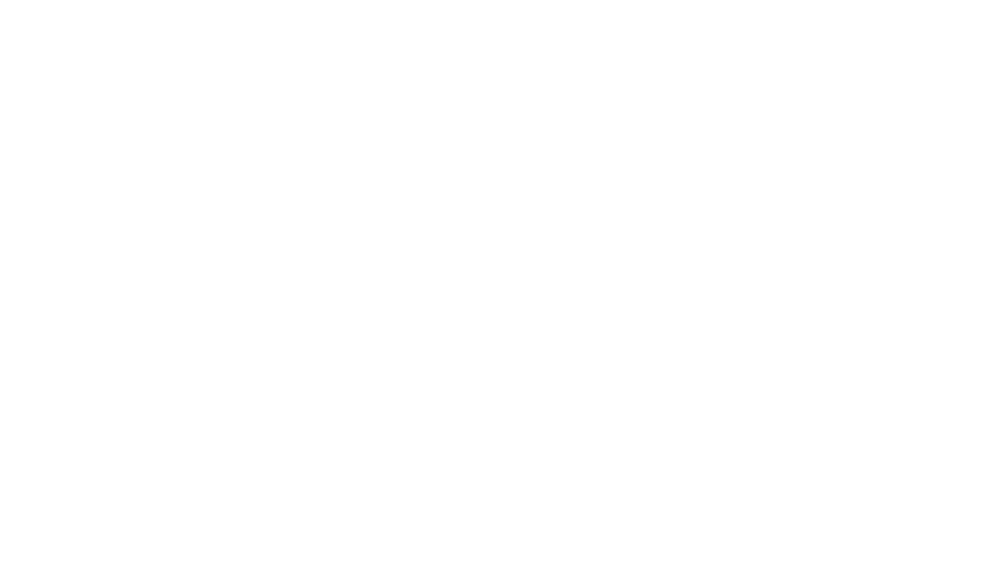 OUR STORY
Fortune 500 and Big Brand Experience put to work for Small Businesses Startups and Nonprofits
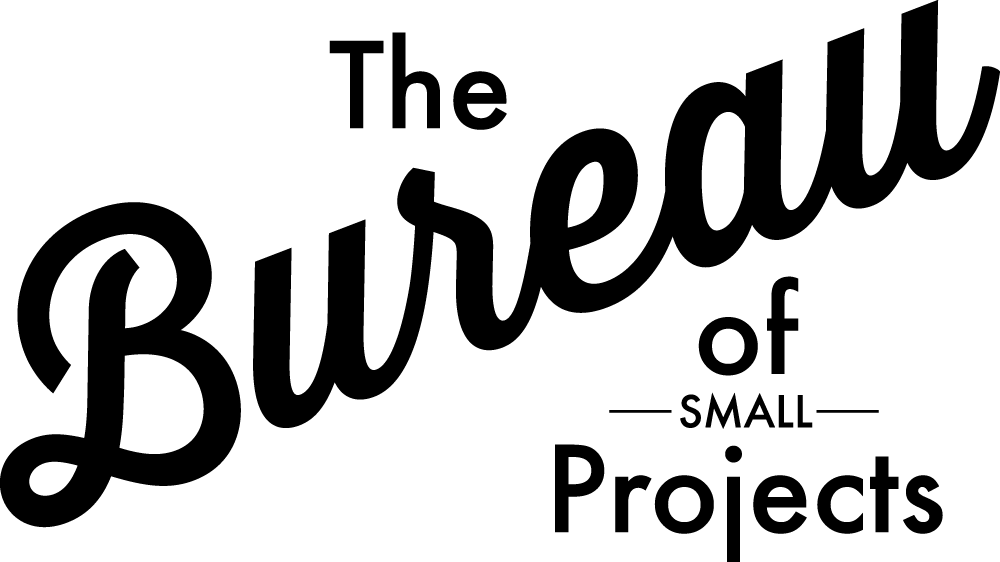 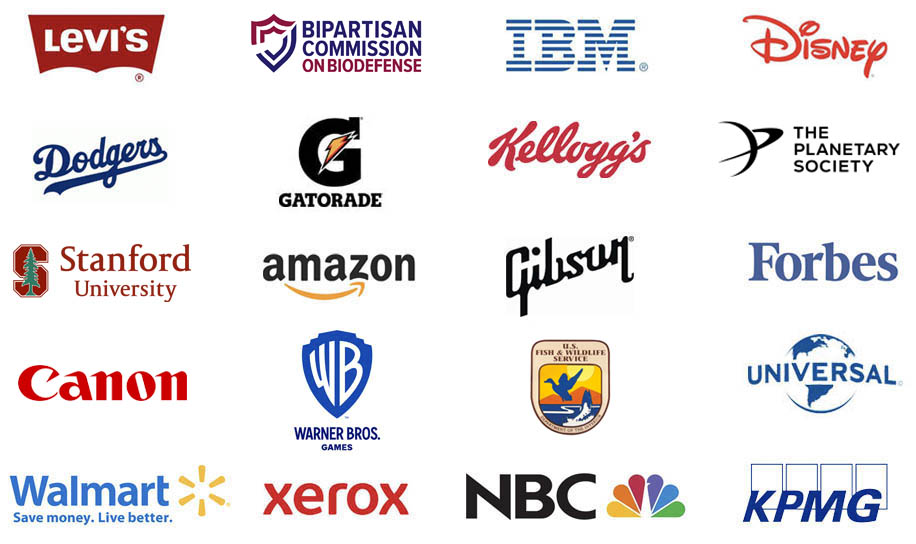 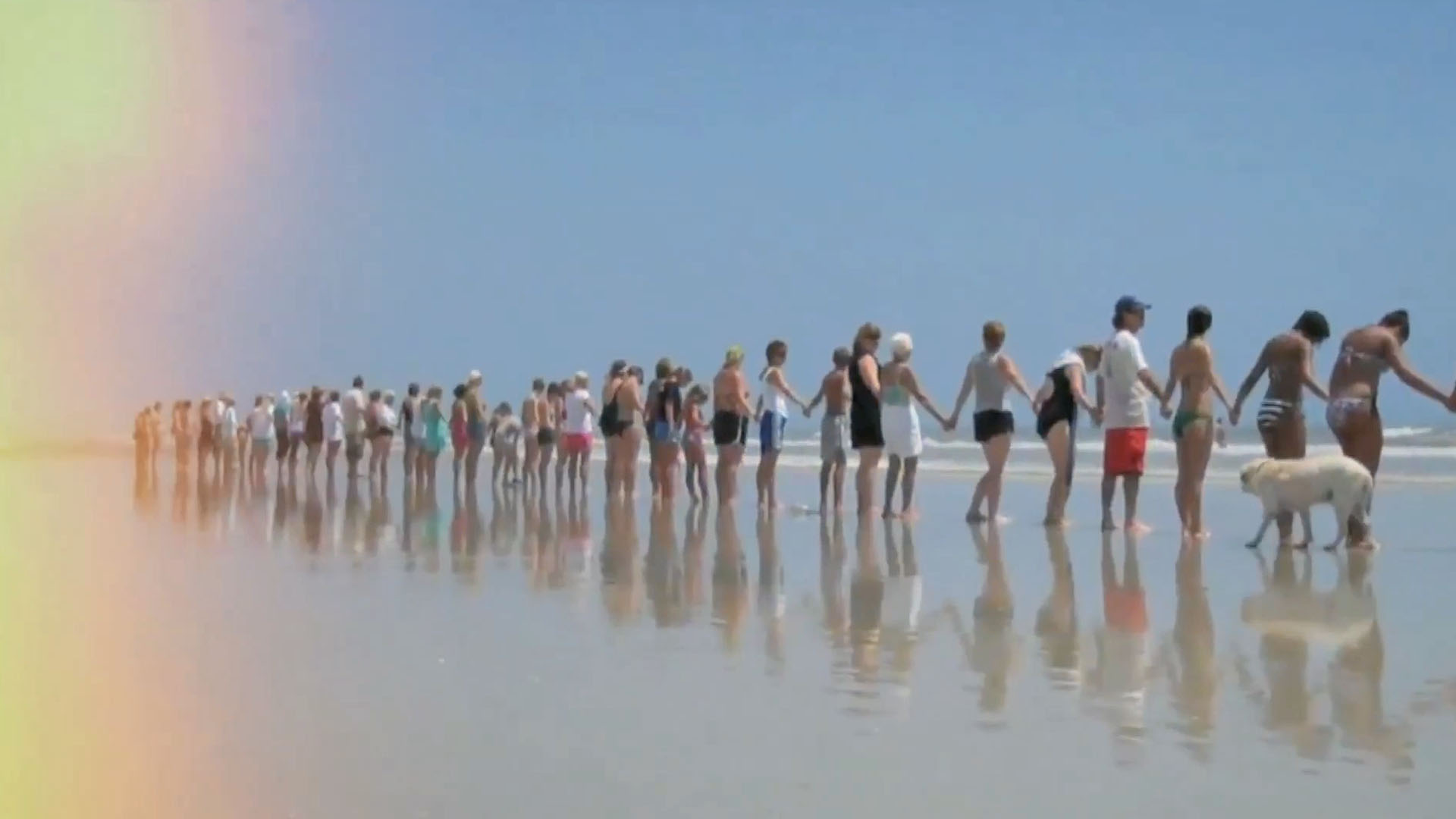 Kindness is contagious
We used to work exclusively with Big Brands and Fortune 500 companies. A few years back, we produced a documentary called “Kindness Is Contagious.” A film all about being nice and the benefits of being nice. (Get your free copy here.)While filming, we worked with a lot of startups, health care organizations and nonprofits. People who made money making the world a better place. And we got jealous. We wanted to make money making the world a better place, too.
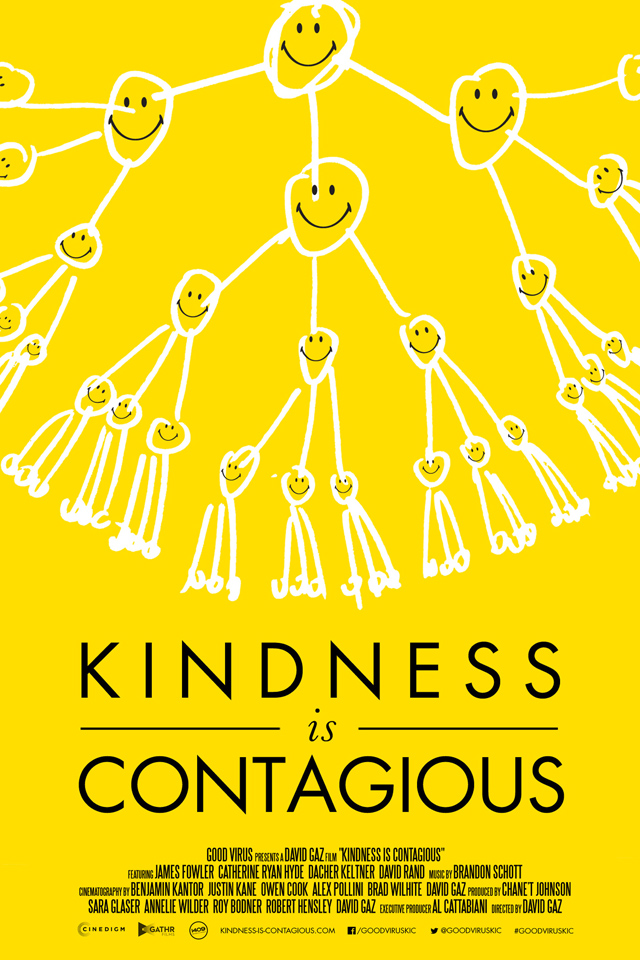 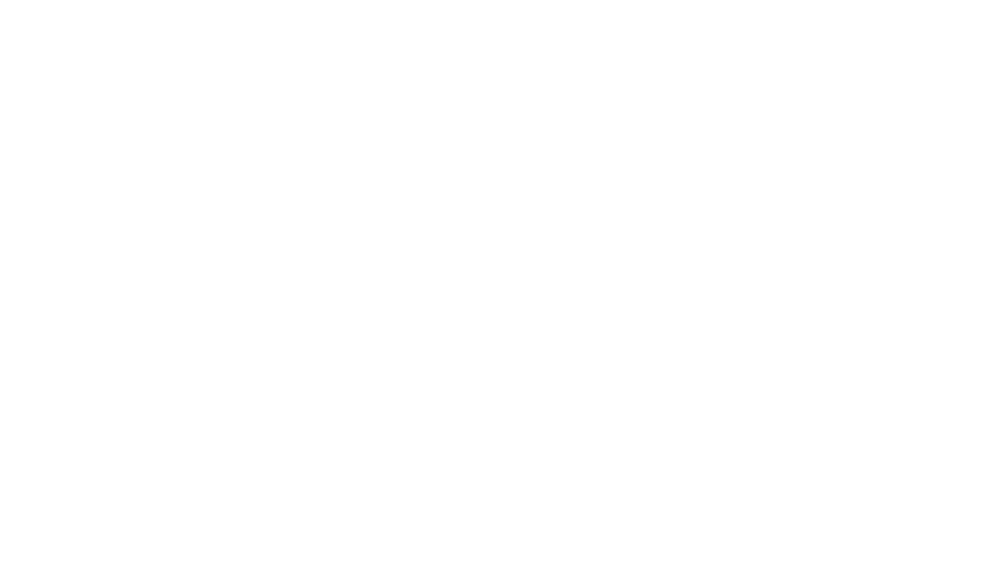 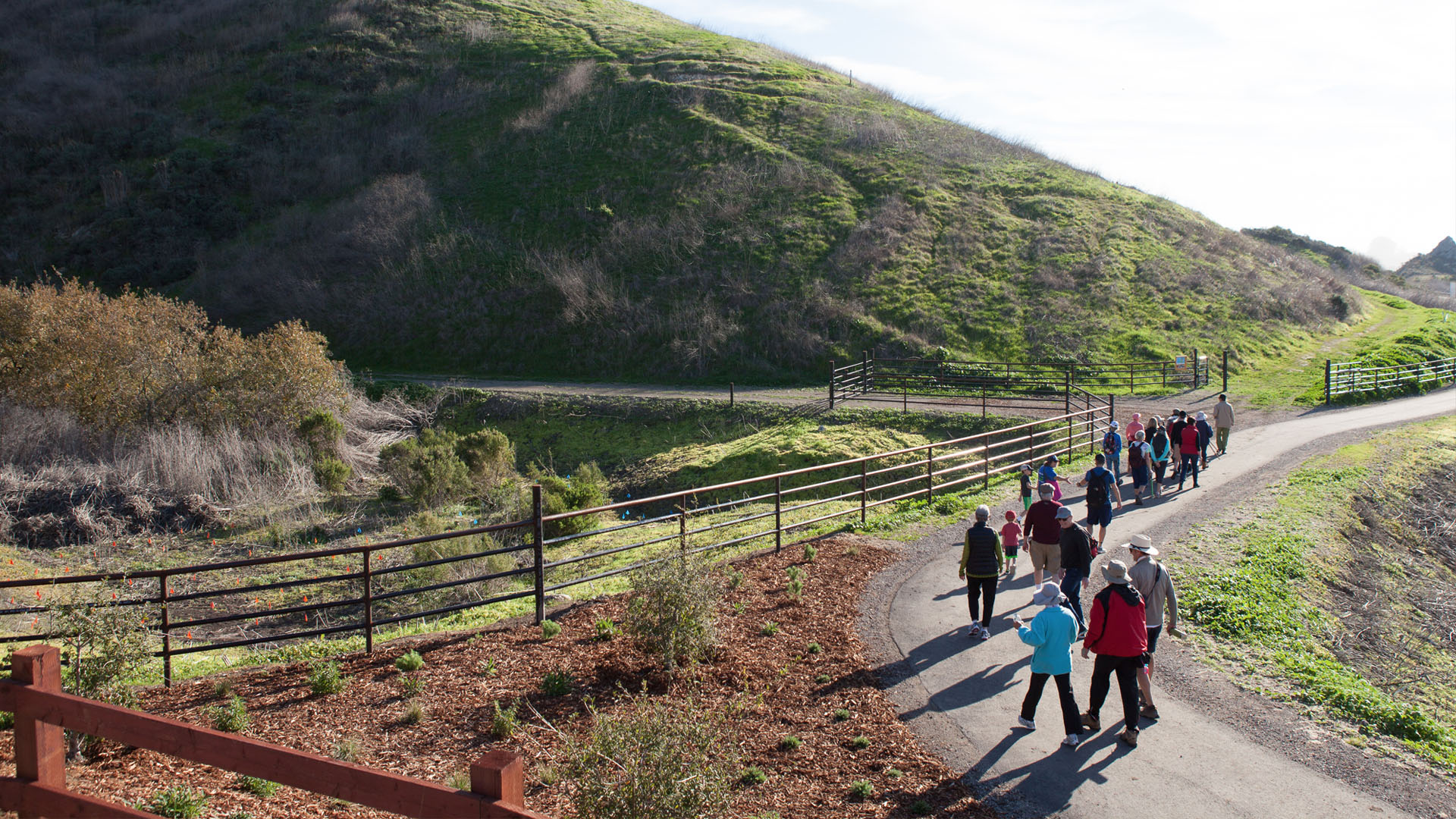 The U.S. Department Of Fish And Wildlife
So we decided to take the principles that made Big Brands and Fortune 500 companies so successful and adapt them to small business, startups and nonprofits.

The challenge was to massively simplify the marketing process, not only because these organizations could not afford the countless revisions, studies and strategy sessions, but because it also made their marketing better.
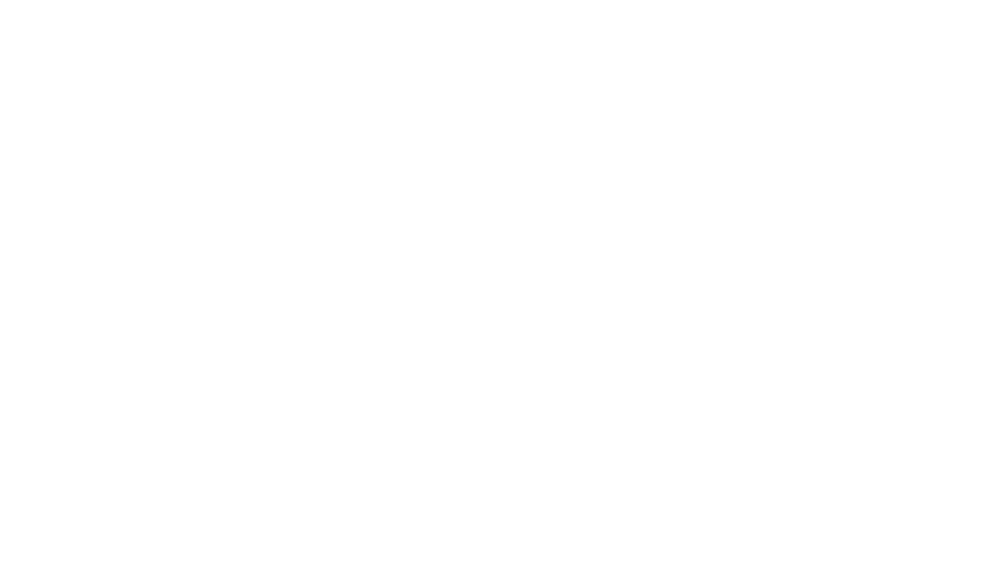 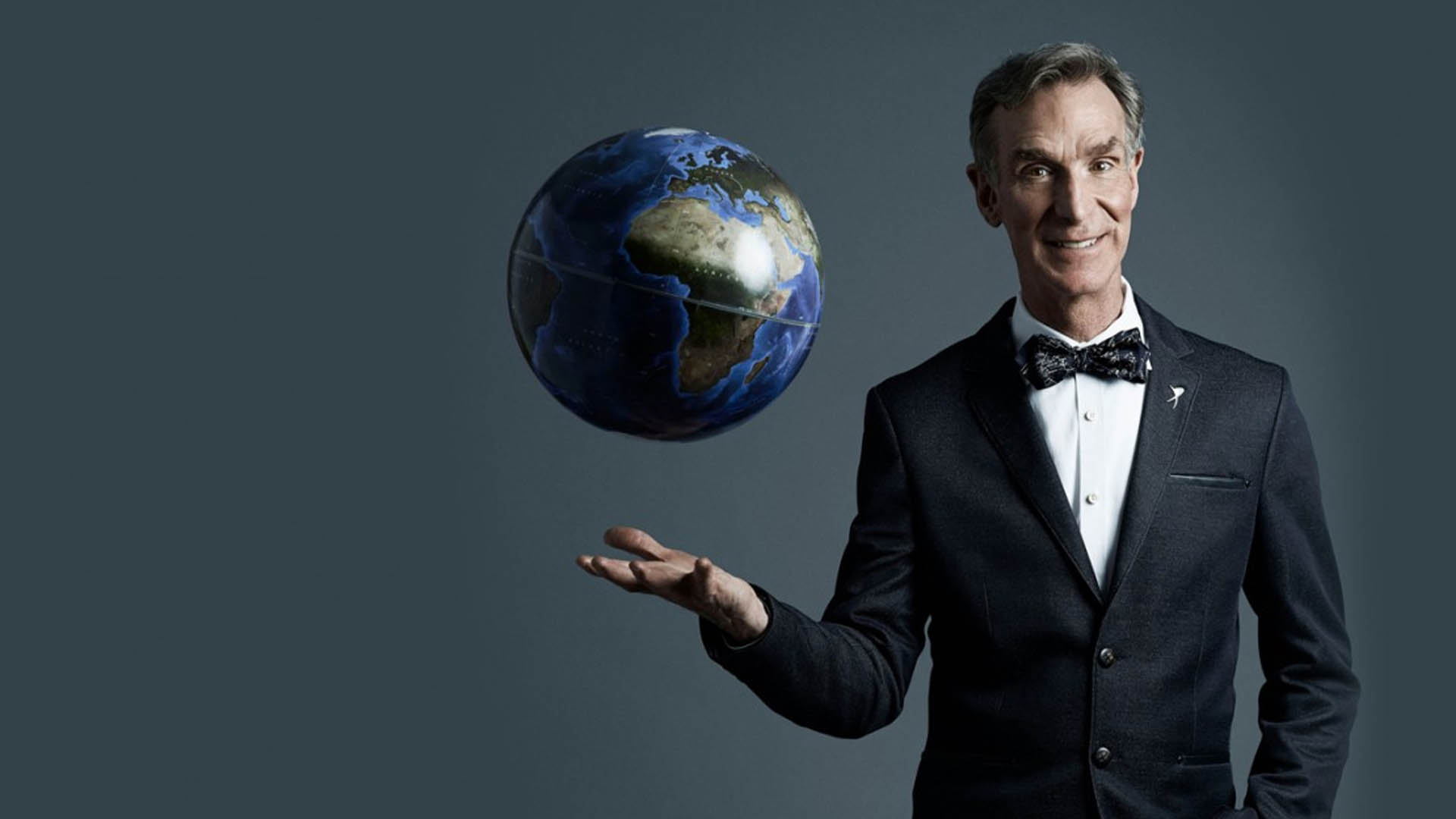 The Planetary Society
we’re Going To Cover:
1) Why your website is the single most important marketing tool for your business2) How to build a website yourself that looks as good as any custom website built by an agency 3) How to turn it into an “attractor” so you  never have to cold call again
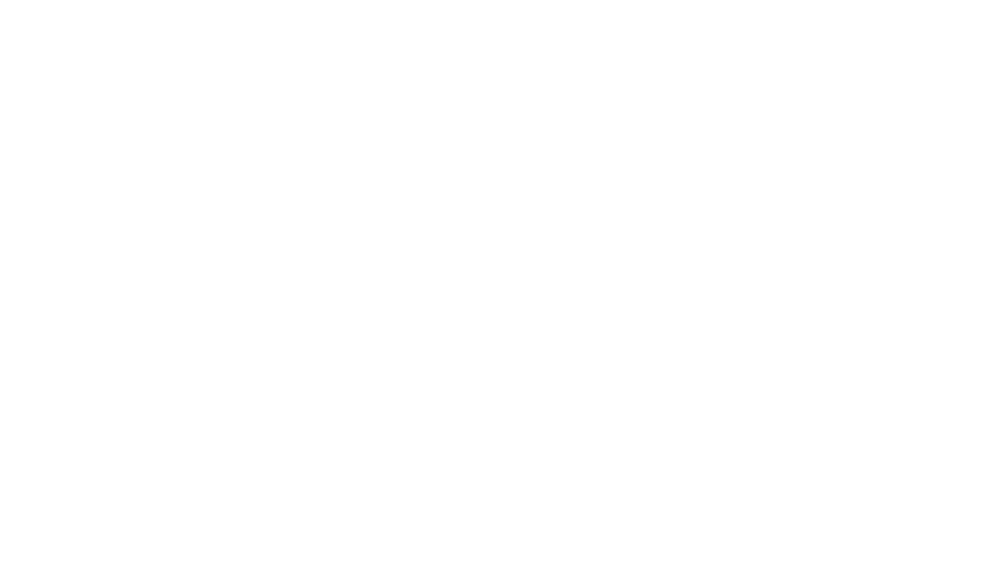 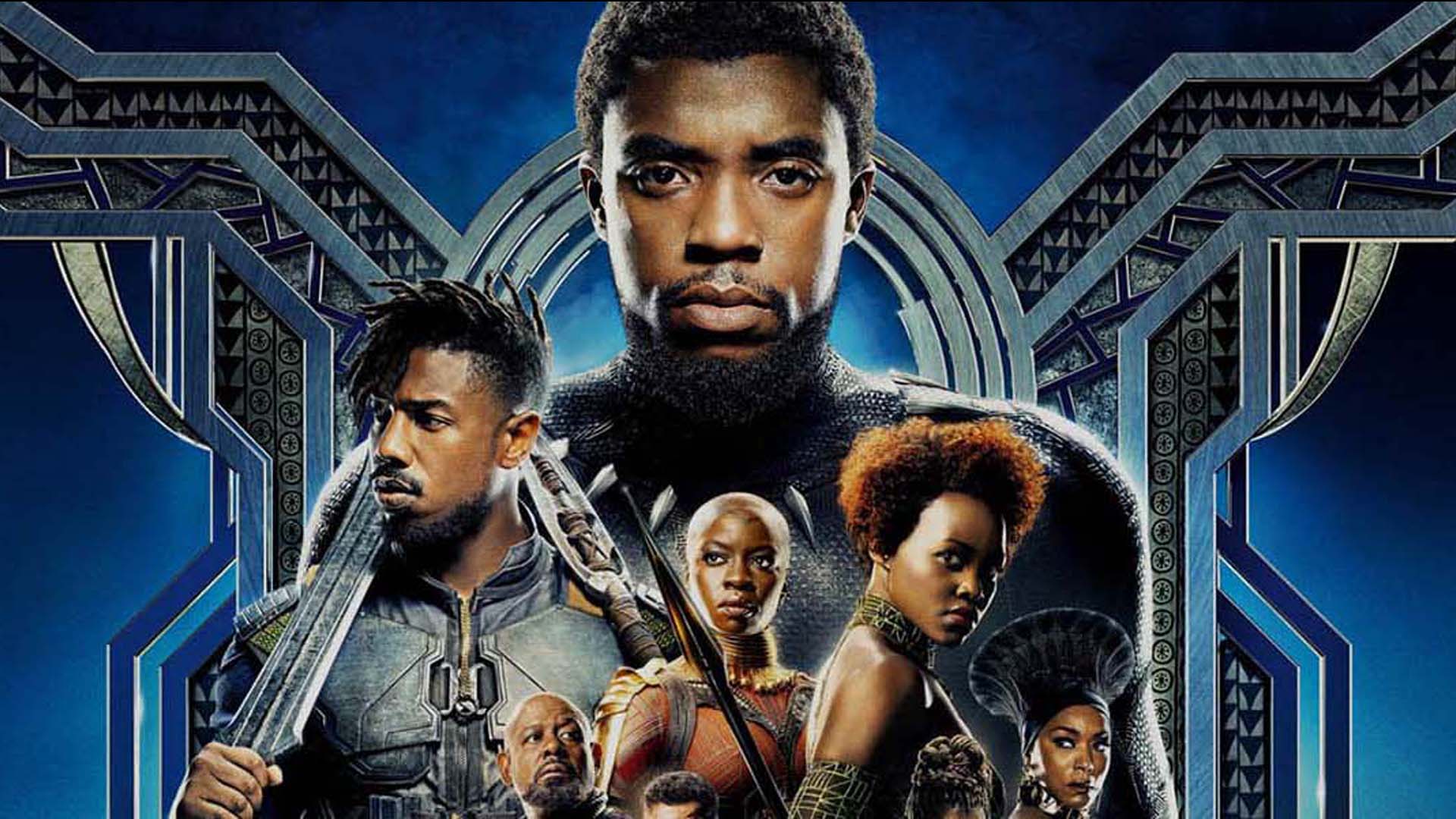 New wave entertainment
Why your website is the single most important marketing tool for your business
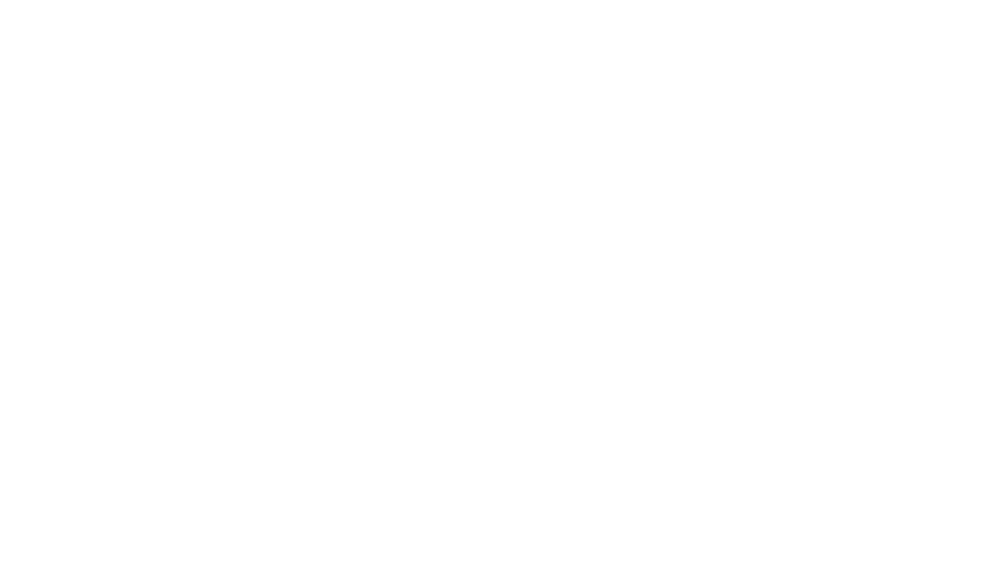 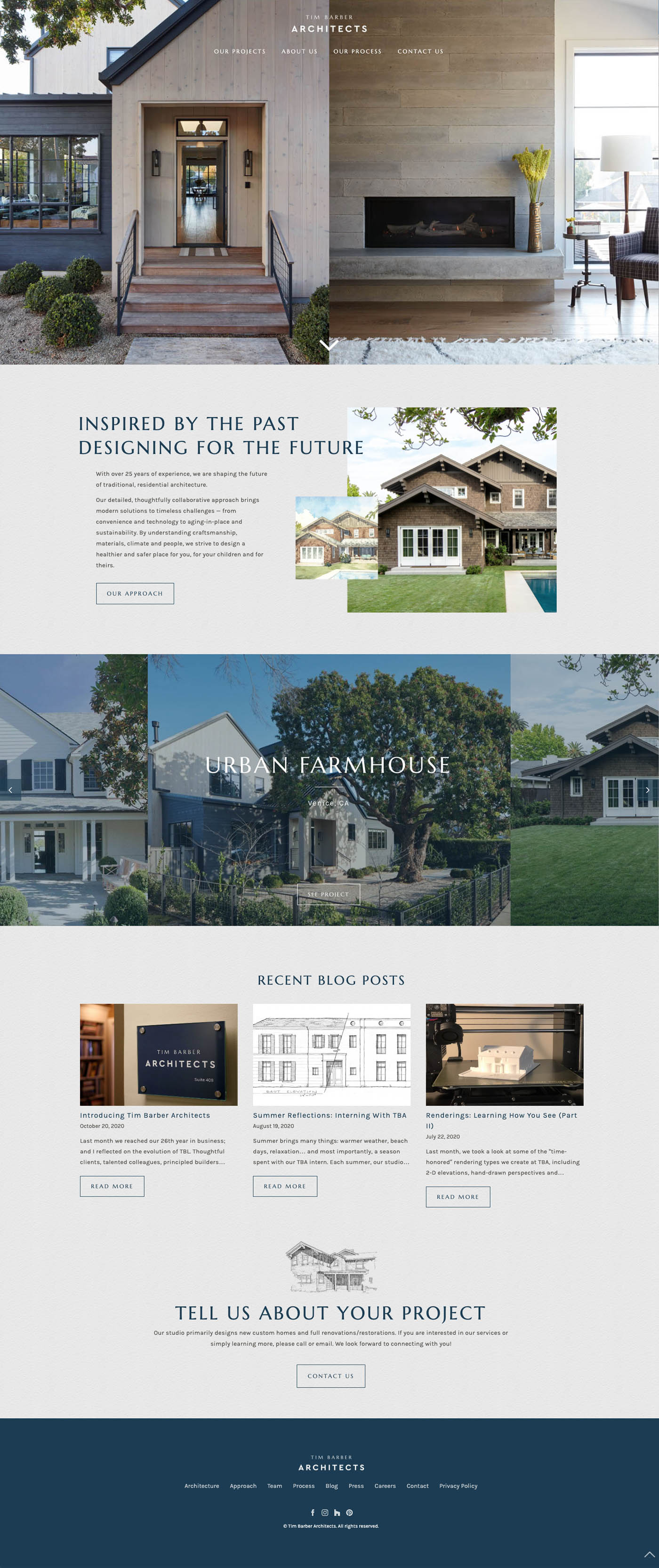 TIM BARBER ARCHITECTS
it is the first point of contact for you business
People will always visit your website before they call you.
We are in the age of research, people check out everything!
8
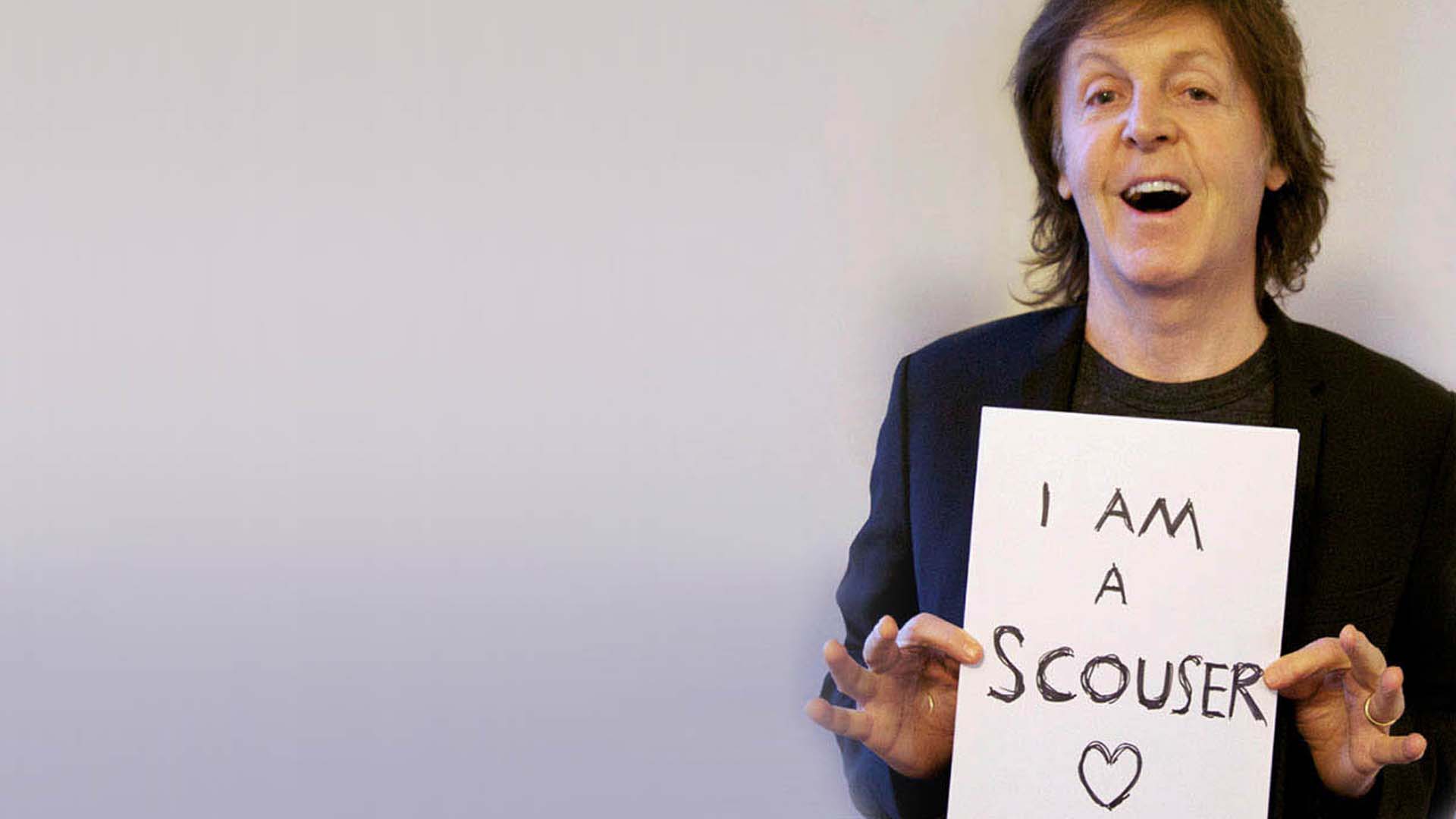 Paul McCartney for Everyone matters
Credibility & Trust
Your website is where they decide if it’s safe doing business with you.

…and if it’s safe to send you money.
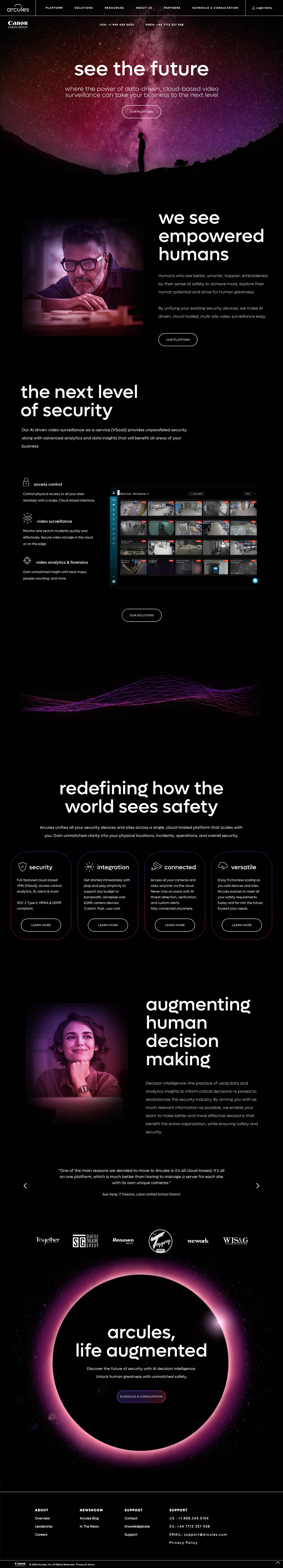 CANON
Makes you look bigger than you are
Fake it ‘till you make it. Your website can help you grow and land bigger and better projects.
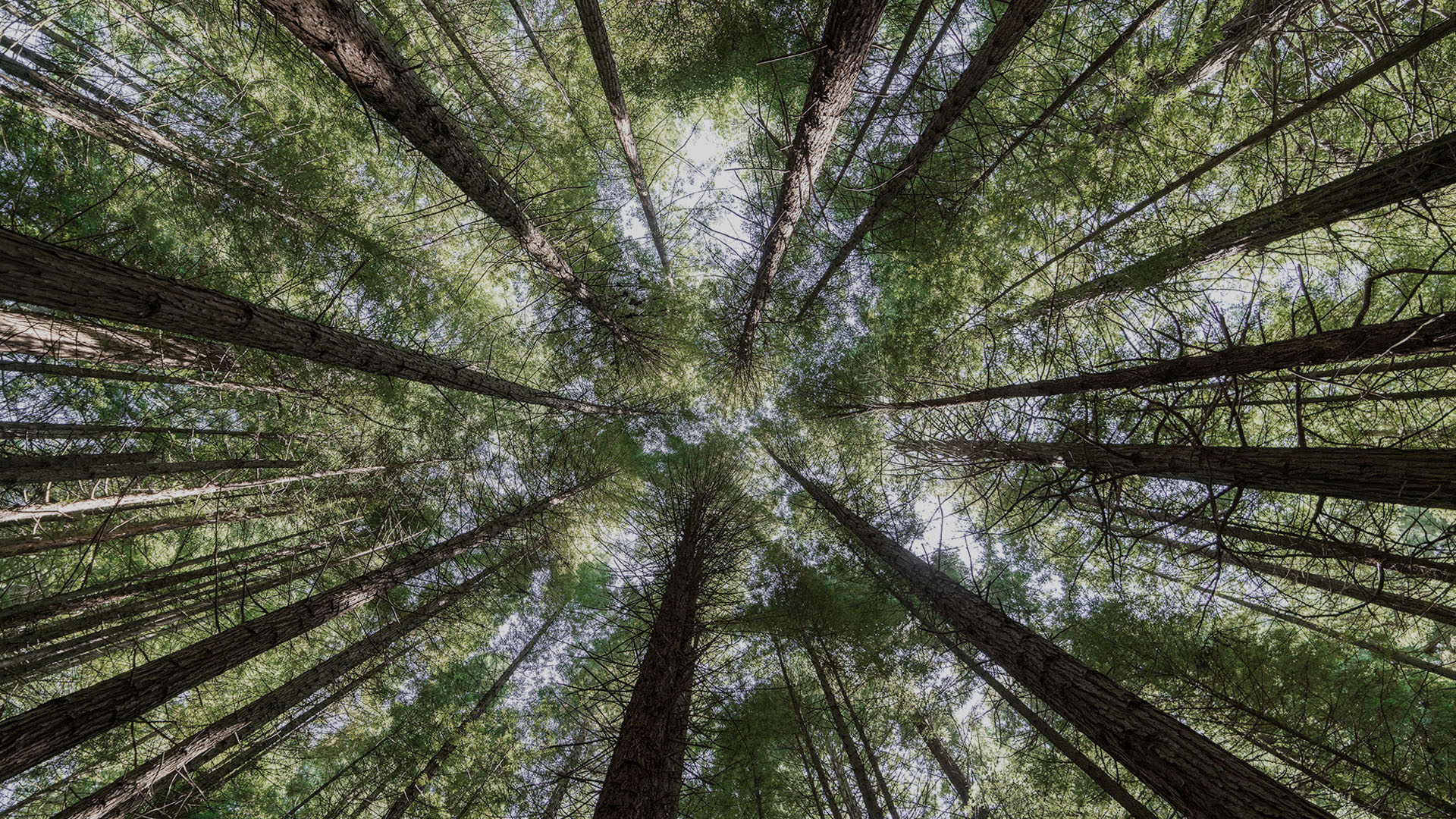 IMAGISTA
How to build a website yourself that looks as good as any custom website built by an agency
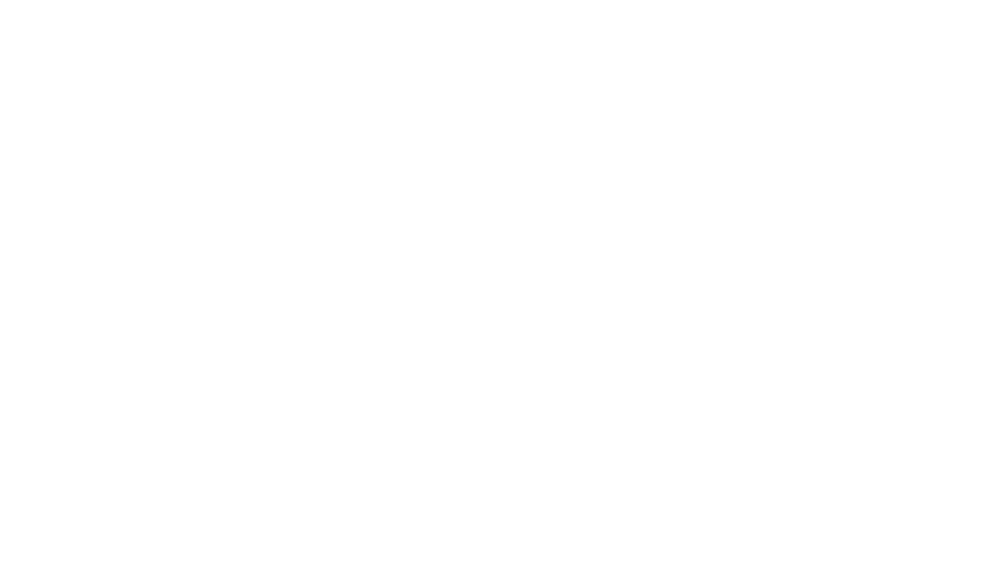 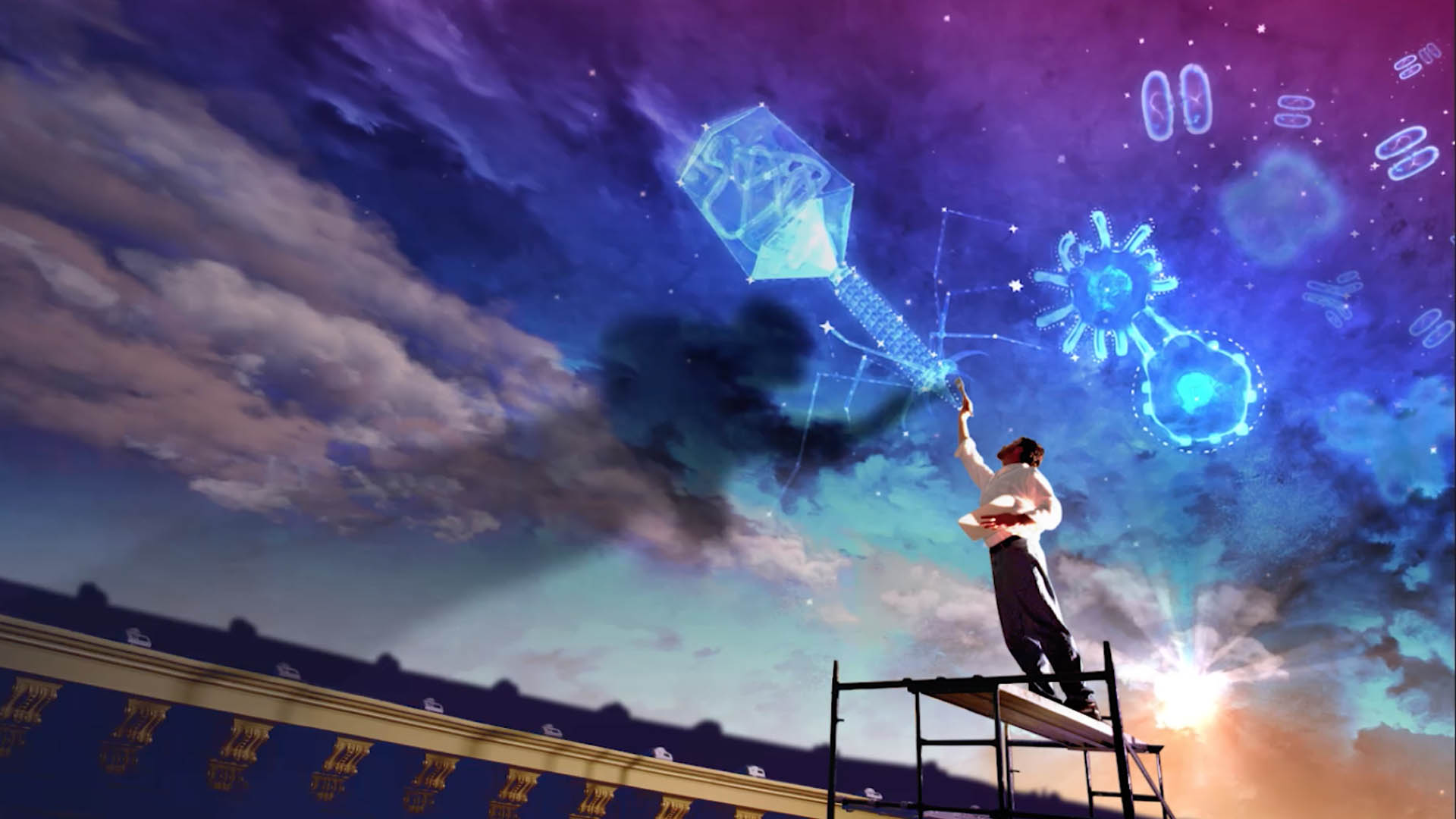 Sensei biotherapeutics
Building a website is like building a house – there are 3 ways to do it:
1) Build a custom website2) Use a template3) Customize a template
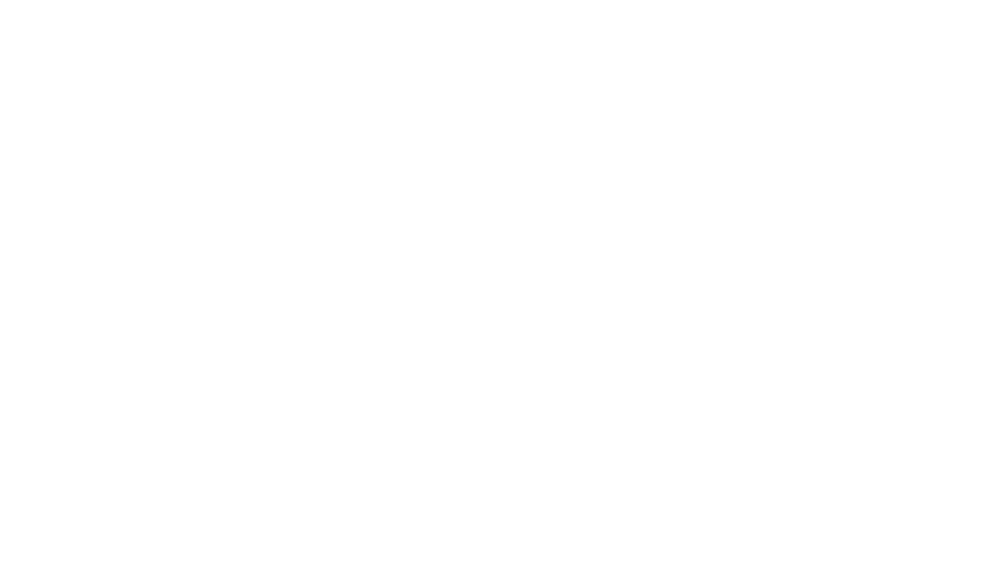 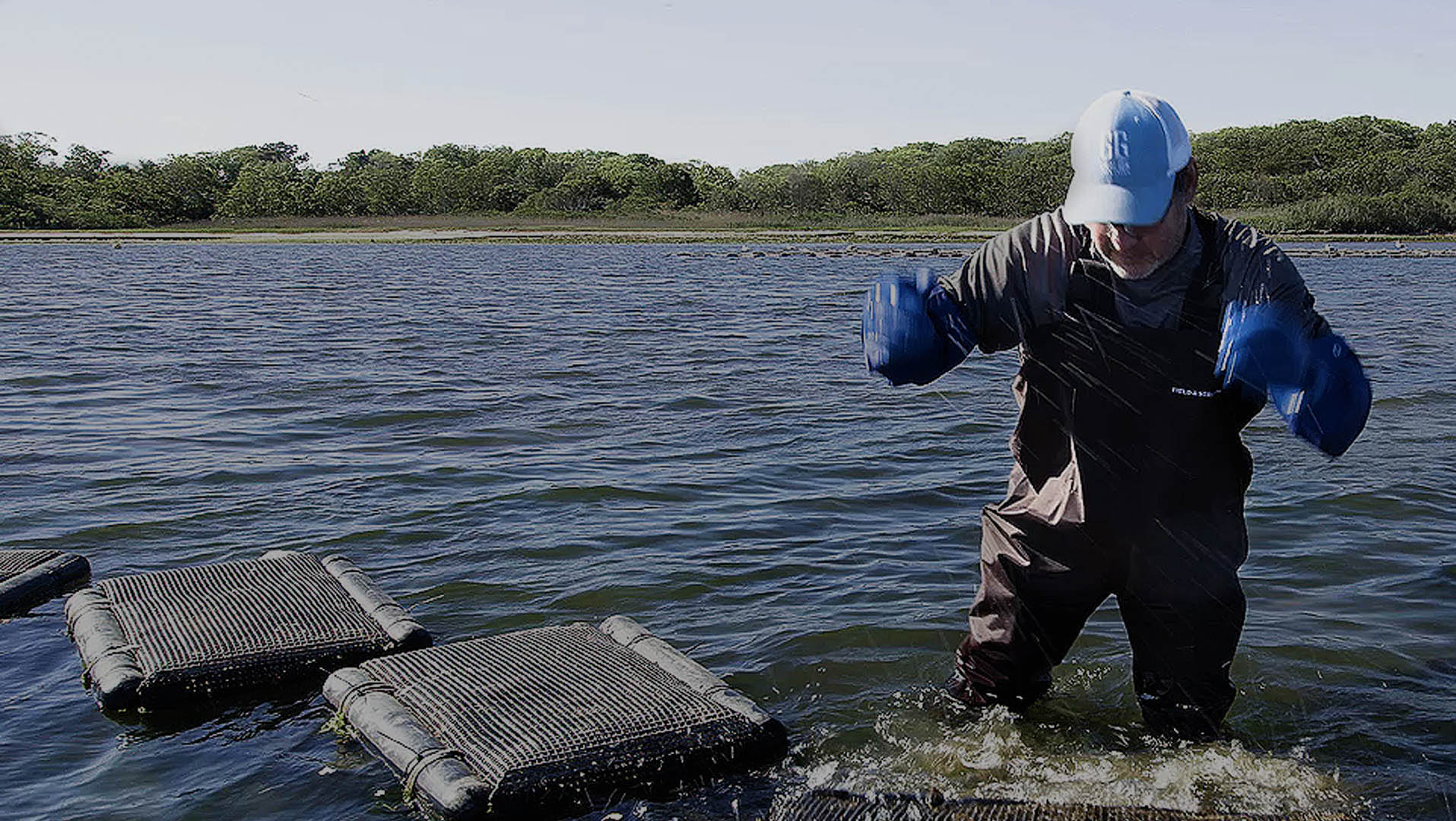 GREAT GUNS OYSTERS
Popular platforms - pros/cons:
1) Wordpress – Open Platform, Lots Of Plugins, Hard(er) To Use 2) Shopify – E-Commerce, Easy To Use, Closed Platform 3) Wix – AI Builder, Easy To Use, Closed Platform4) Squarespace – Great Templates , Easy To Use, Closed Platform5) Webflow – Easy To Use, Up And Coming, Closed Platform 6) Magento, Drupal, Joomla.... – Open Platforms, Slowly Disappearing
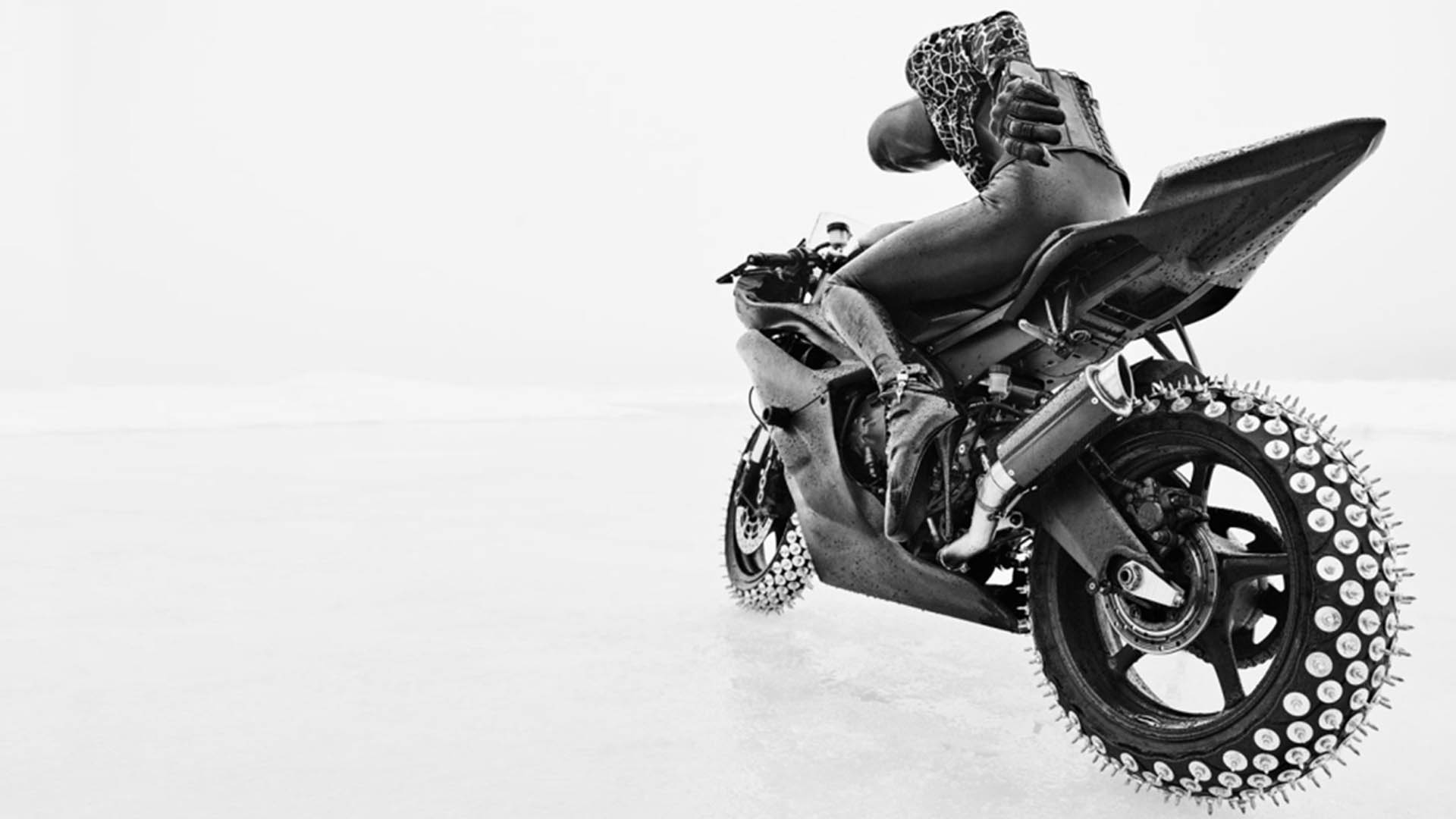 IMAGISTA
What is a template 
And how to choose
the right one:
1) Designed for your profession2) Well supported3) Lots of page options4) Designed to sell
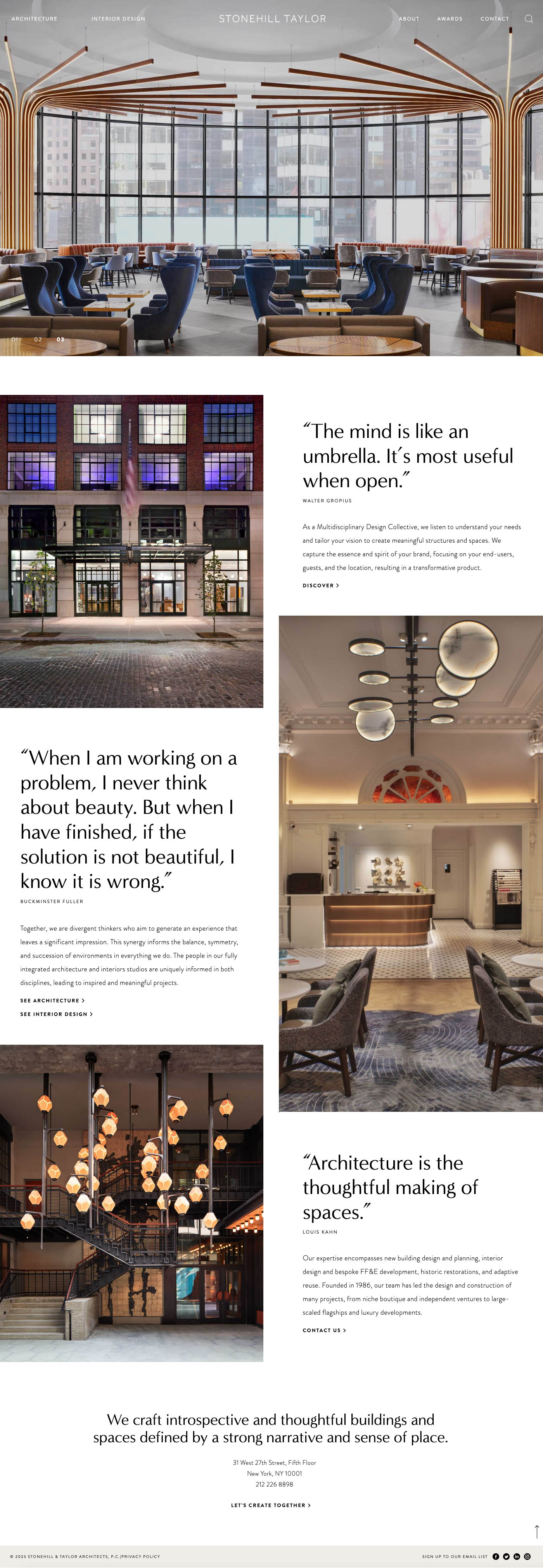 STONEHILL TAYLOR
3 powerful Strategies:
Social Proof Model 
Value Proposition Model
Infomercial Model
15
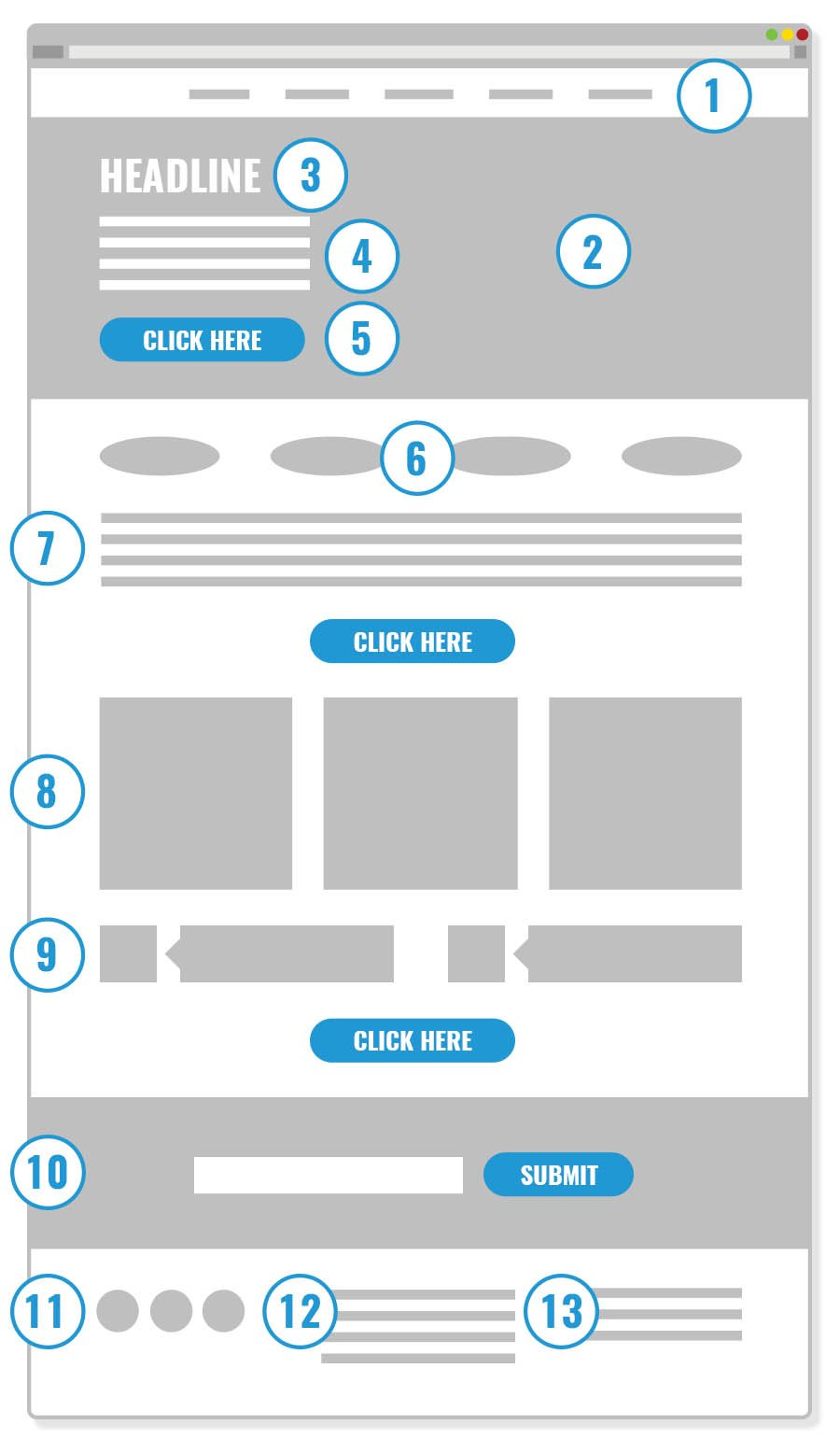 SOCIAL PROOF Model
1. A Menu That Converts. 2. An Engaging Image. 3. An Irresistible Headline. 4. List Of Benefits. 5. Call To Action. 6. Social Proof. 7. Elevator Pitch. 8. Gorgeous Images or Blog Posts. 9. Testimonials From Satisfied Customers. 10. Email Capture. .11. Social Media Links. 12. About Your Organization. 13. Your Address.
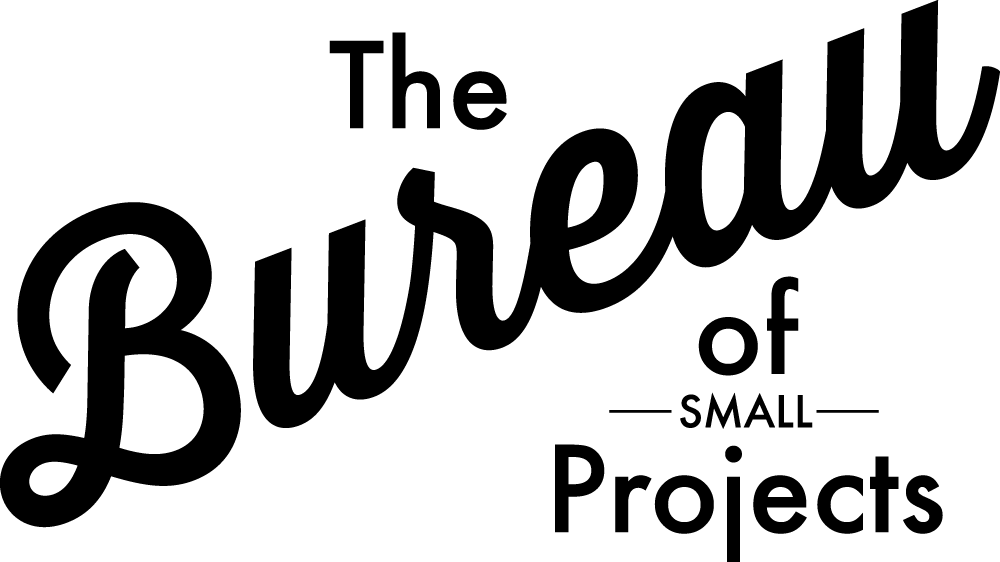 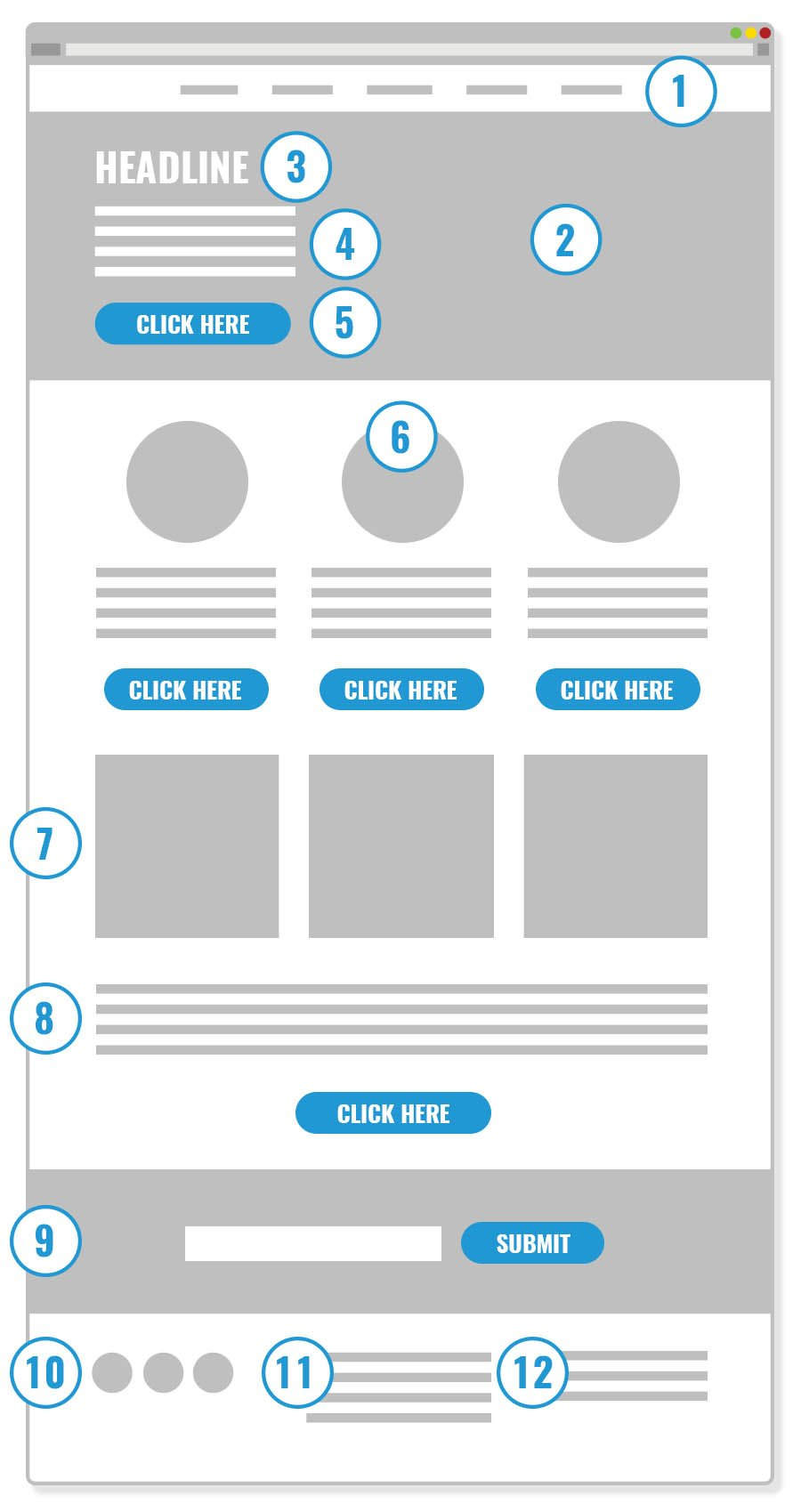 VALUE PROPOSITION Model
1. A Menu That Converts. 2. An Engaging Image. 3. An Irresistible Headline. 4. Your Value Proposition.6. Icons. 7. Gorgeous Images or Blog Posts. 8. Elevator Pitch. 9. Email Capture. 10. Social Media Links. 11. About Your Organization. 12. Your Address.
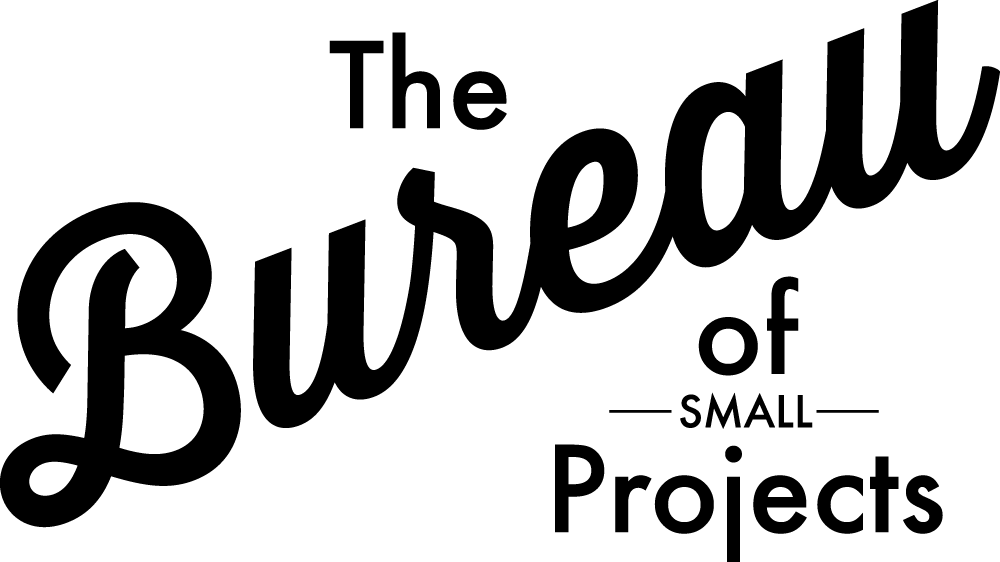 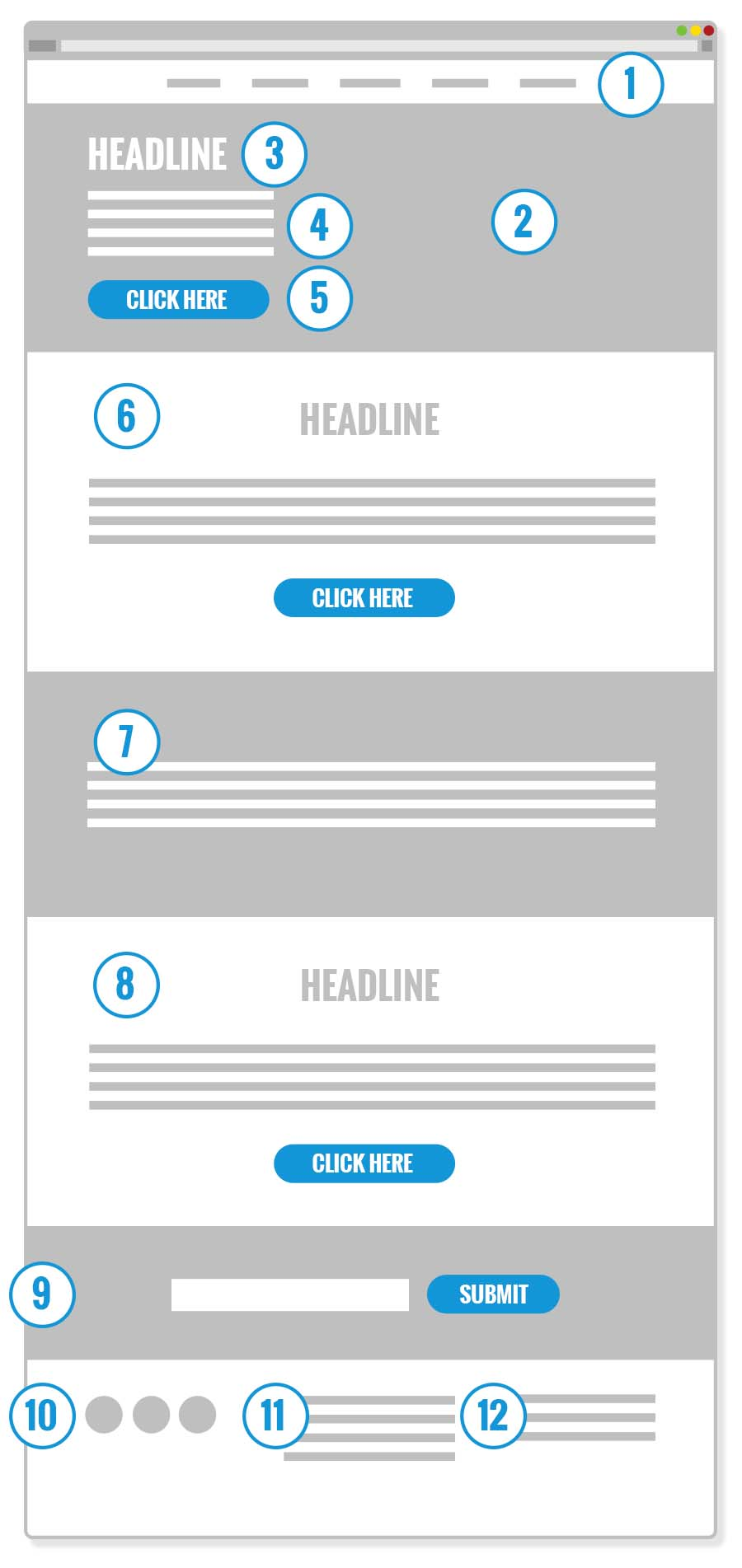 INFOMERCIAL Model
1. A Menu That Converts. 2. An Engaging Image. 3. An Irresistible Headline. 4. Your Value Proposition. 5. Call To Action. 6. Still Not Convinced. 7. Divider. 8. Still Not Convinced. 9. Email Capture. 10. Social Media Links. 11. About Your Organization. 12. Your Address.
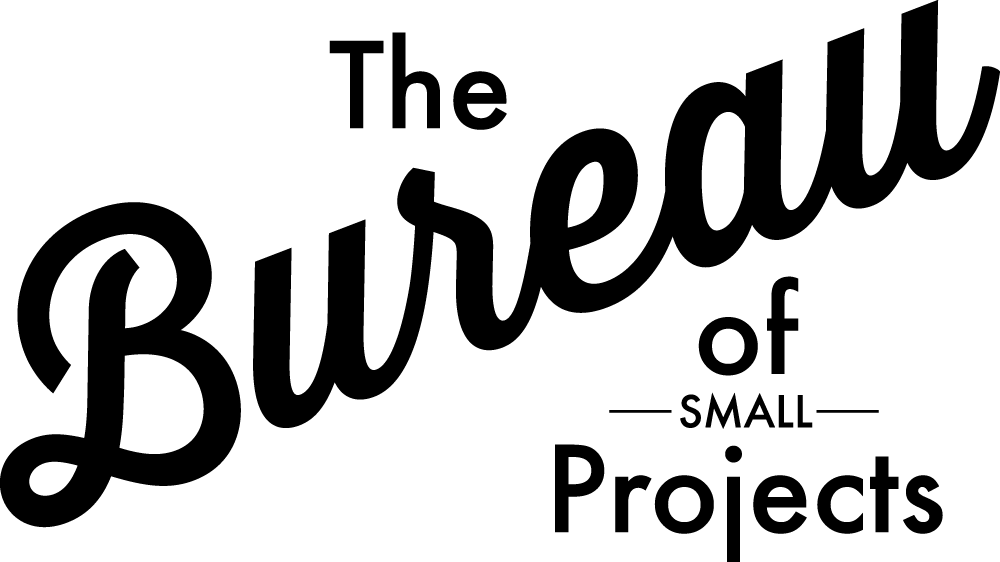 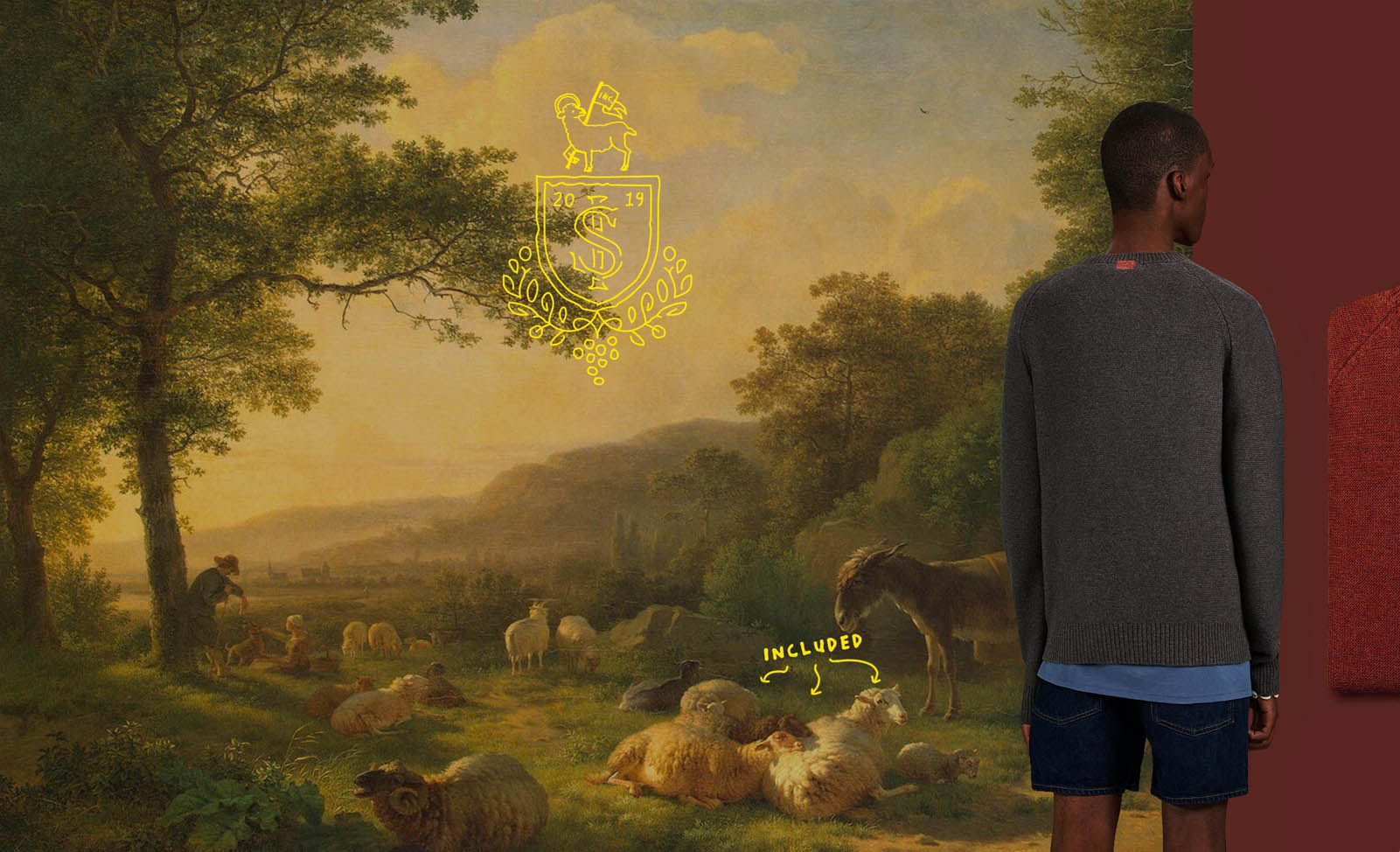 Sheep inc.
Content:
1) Swap images for images and text for text2) Make sure your images are gorgeous3) Images should attract not explain4) Cheap video (and imagery) says cheap company
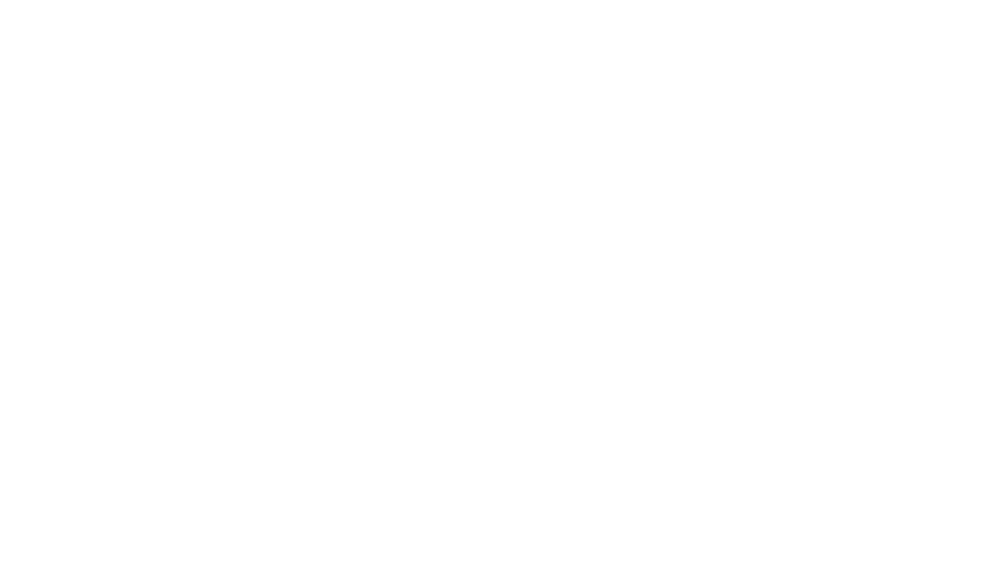 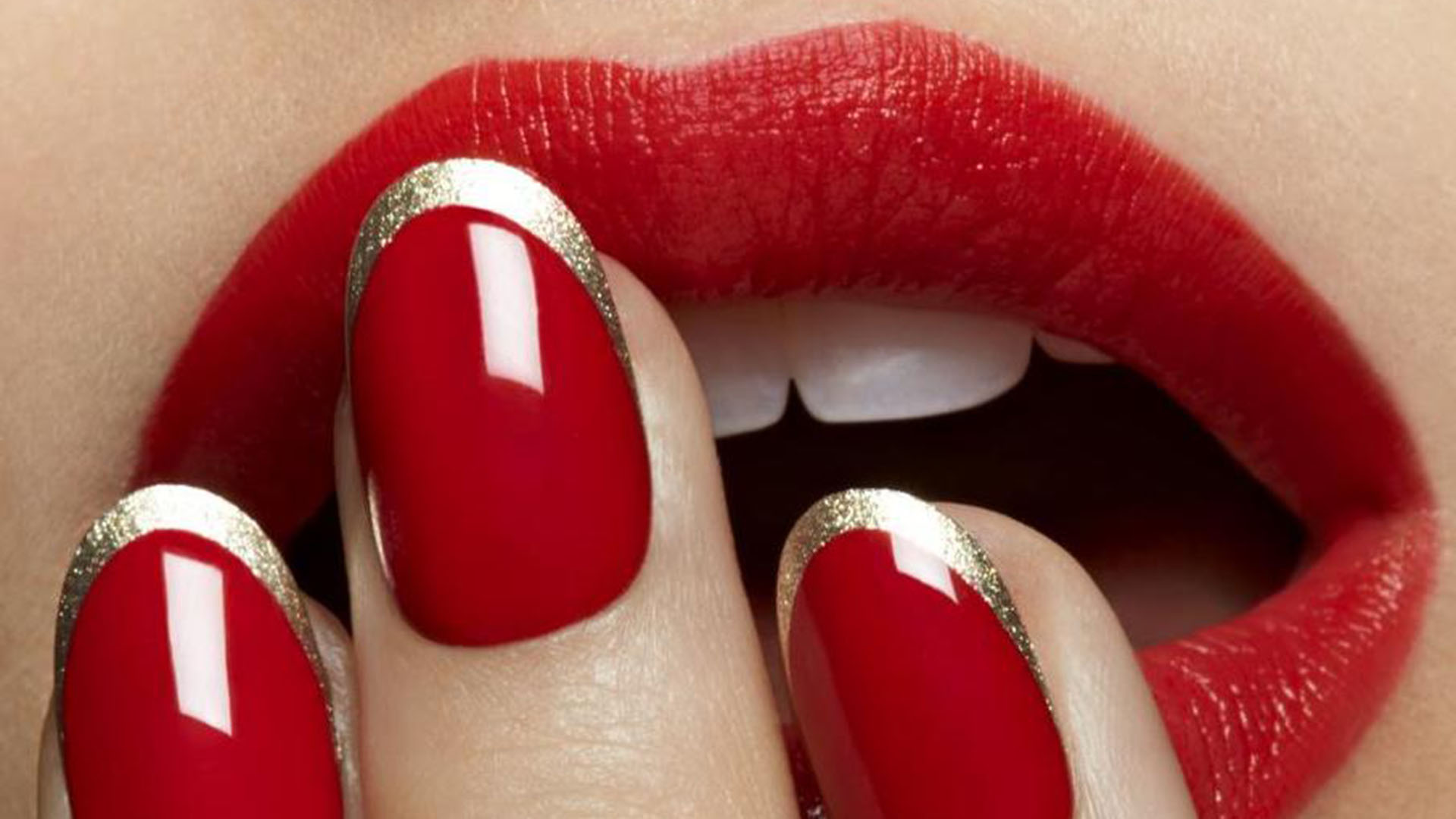 IMAGISTA
How to turn your website into an “attractor” so you never have to cold call again
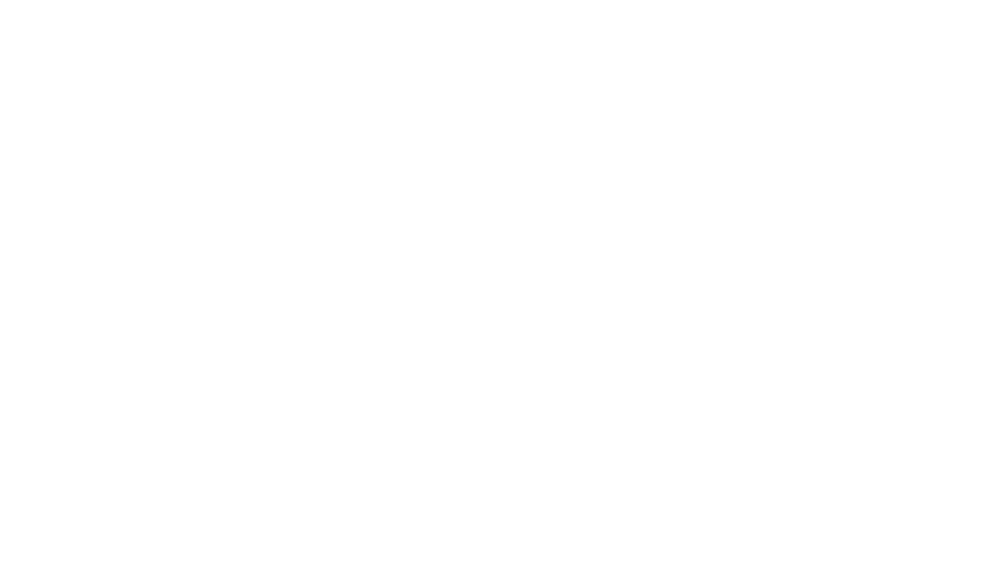 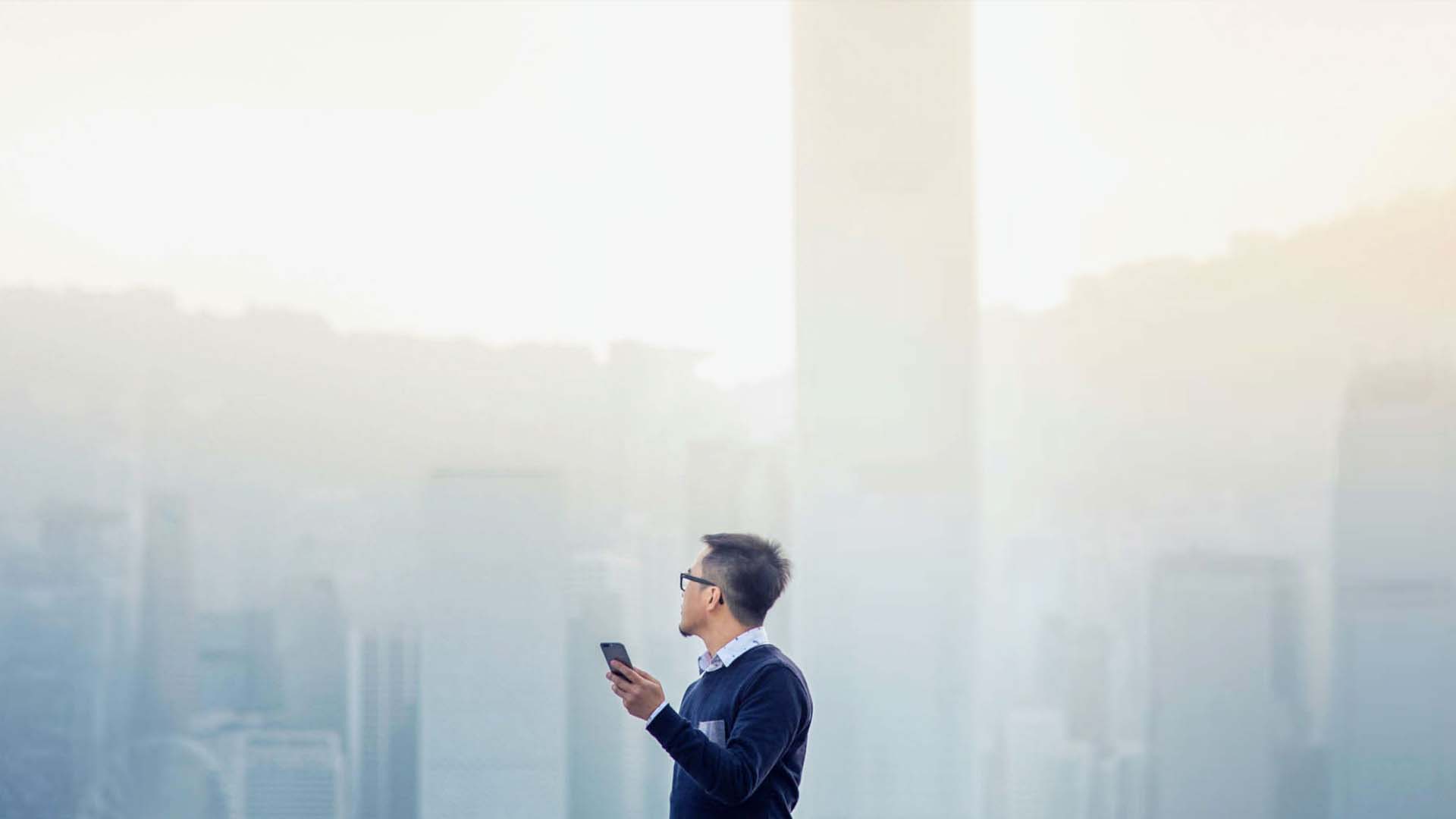 APT EDGE AI
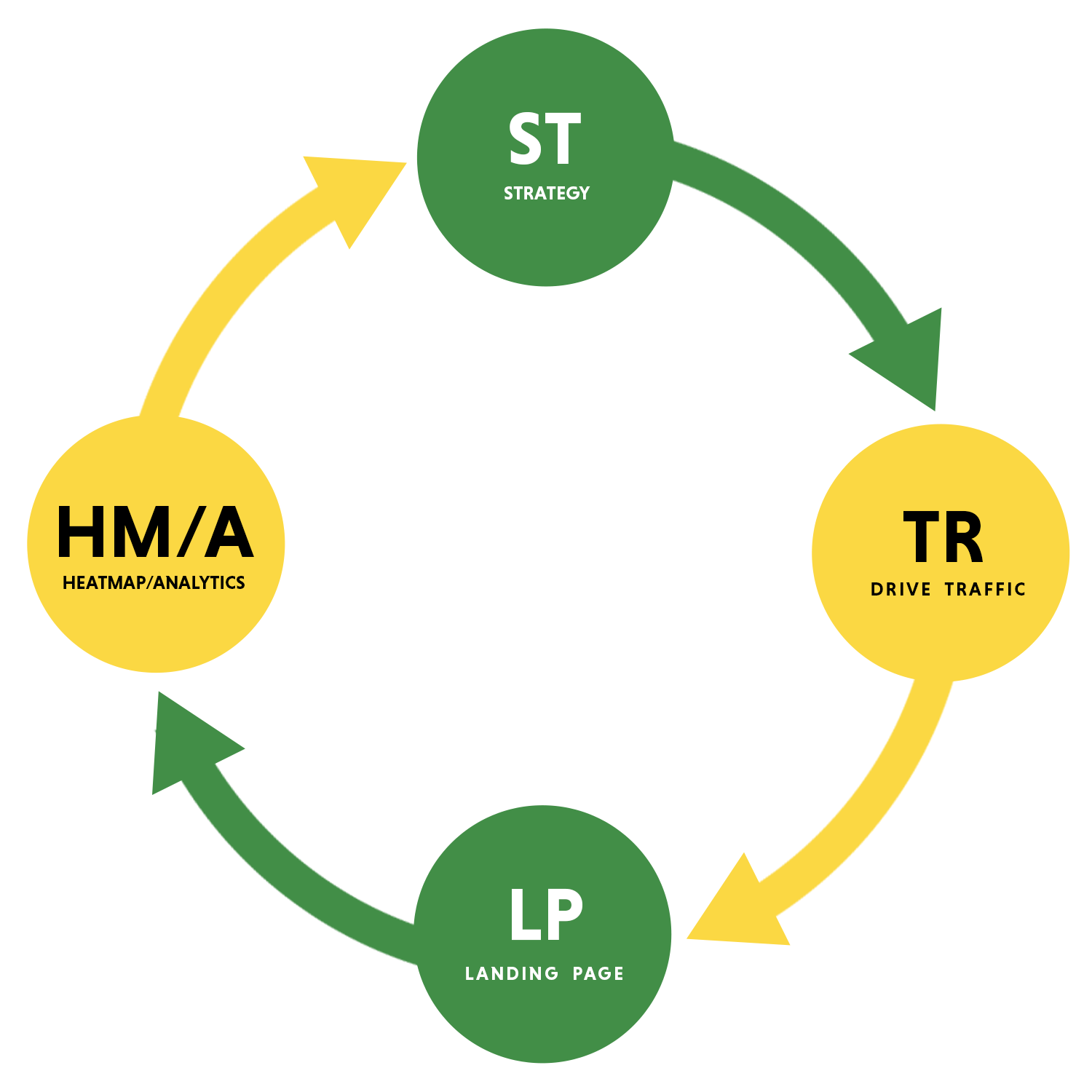 The wheel of fortune
1) Strategy
2) Drive traffic to your website
3) Optimize your website
4) Look at the data and Adjust
5) Rinse and repeat
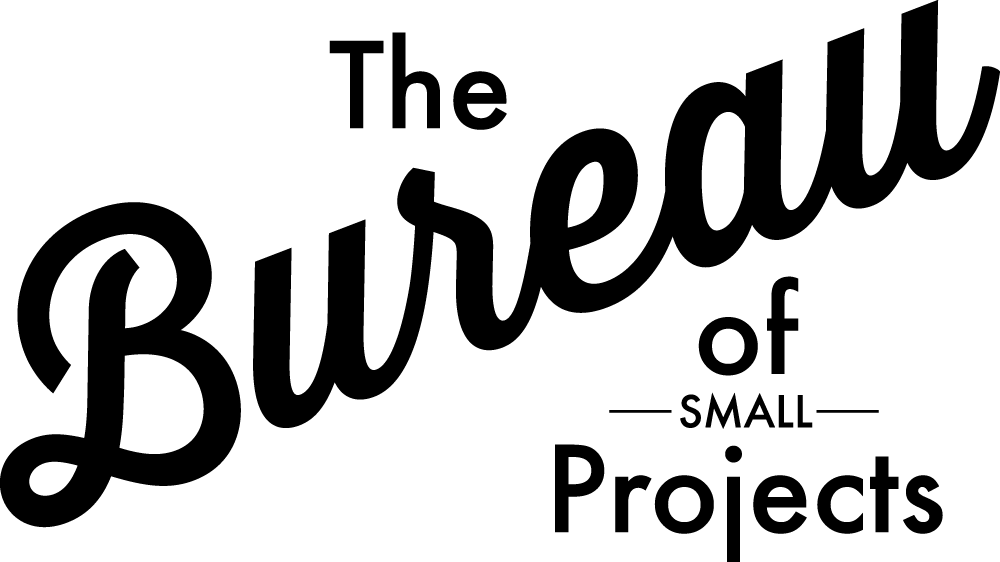 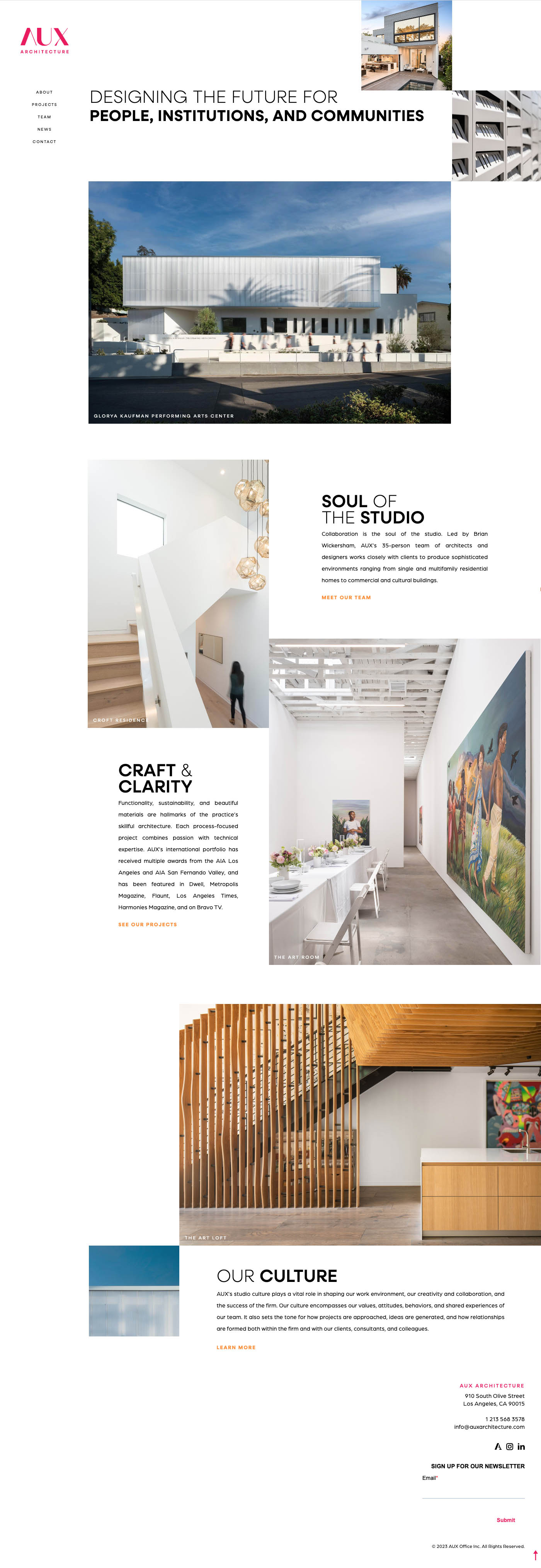 AUX ARCHITECTURE
Strategy
Everything starts with strategy. What you do differently and better than your competitors. 
Set the goals for your marketing initiatives, a strategy to hit them and drive traffic with ads and a landing page designed to achieve those goals.
22
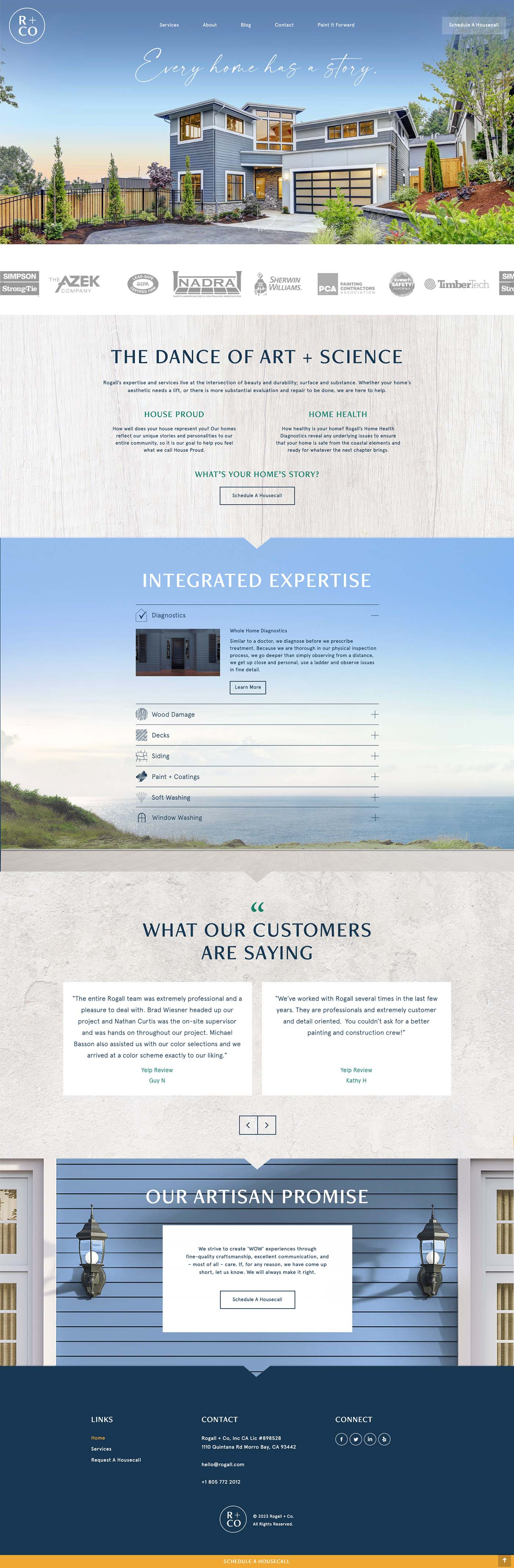 ROGALL & CO.
Traffic
Next you want to apply the strategy to your Google Ads, Email Marketing, Meta, LinkedIn, X, Pinterest, Reddit, and other channels that drive traffic. 
This is important because getting people to click on ads is not hard. Getting the RIGHT people to click on ads is much more difficult.
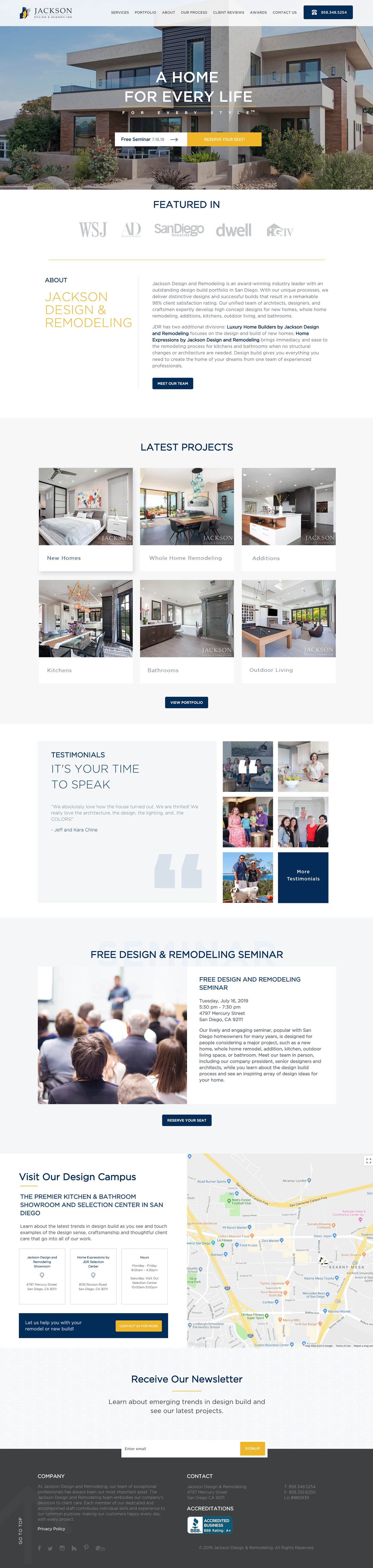 JACKSON DESIGN AND REMODELING
Optimize Your Website
This is the part most people skip. You want to apply the strategy to your website too. 
This is important because regardless of the expertise used to generate traffic, the destination must be thoroughly optimized to drive sales. 
Getting people to come to your website is easy, getting them to buy stuff is hard.
24
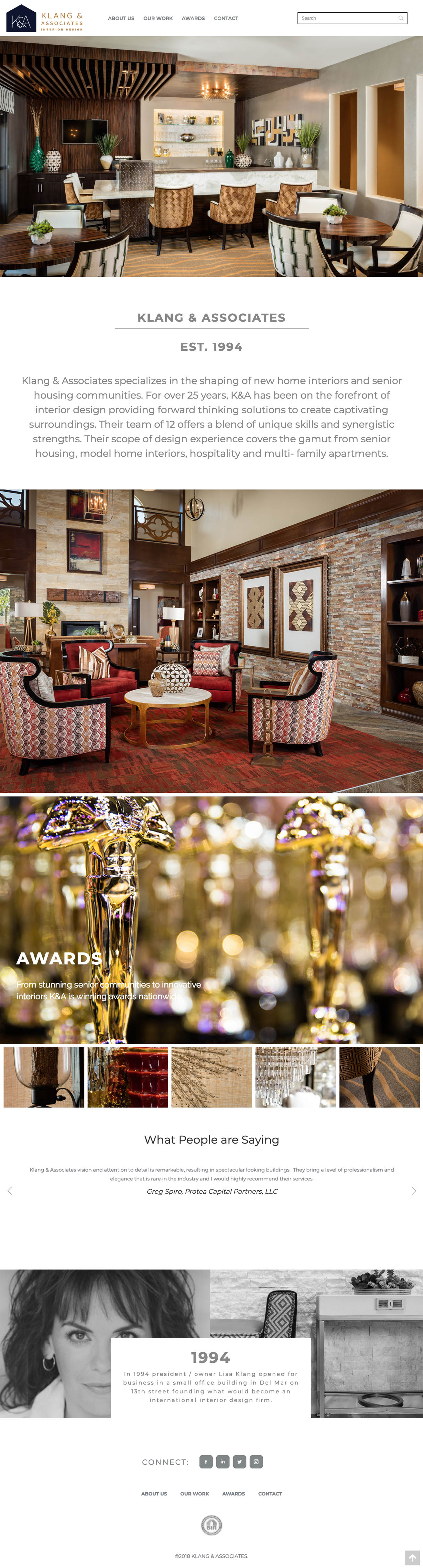 Klang & Associates
Look At The Data and Adjust
Now that you have a great strategy have clear goals, great ads and a great landing page, you need to adjust to hit your goals. 
Make sure you have Heatmapping and Analytics Software Installed
Look at the Time On Page, How far they scroll, where they click (and don’t). Then fix what is not working.
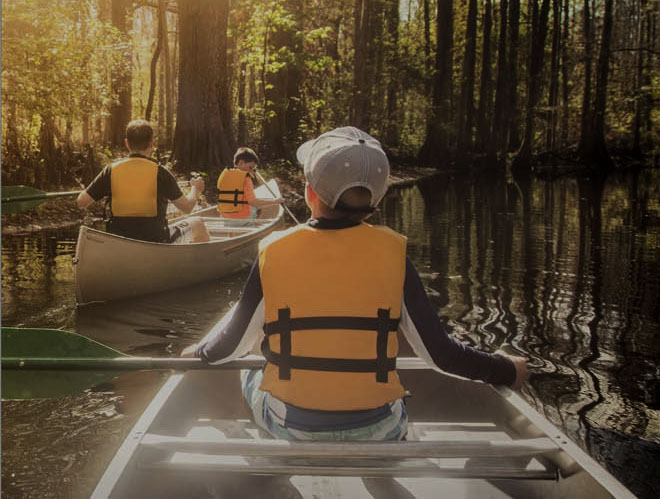 US Department Of Fish And Wildlife
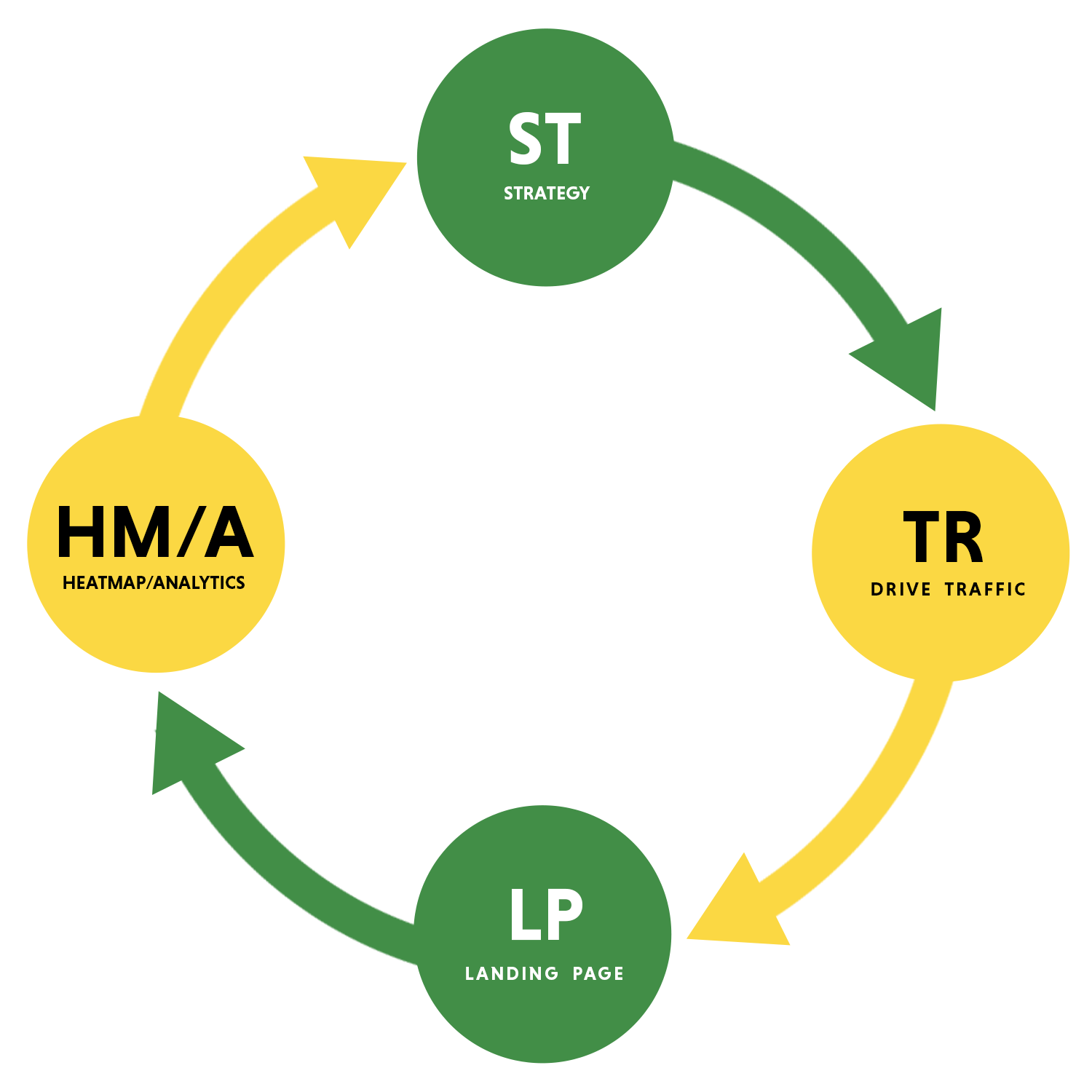 Rinse and Repeat – its all about learning:
It Takes 6 Months To Dial This In
Don’t Skip Steps
If Things Get Worse: Revert
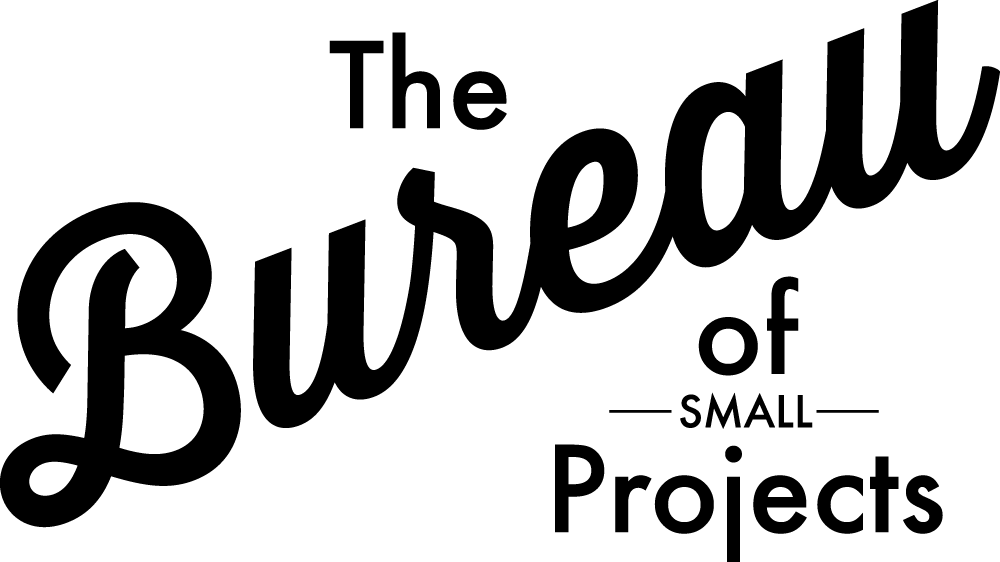 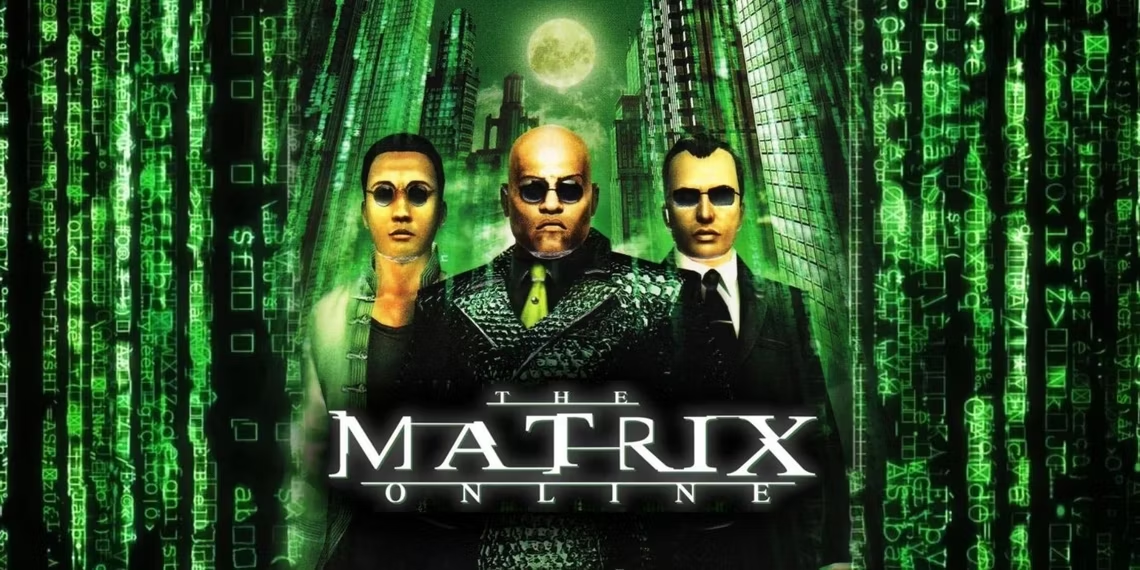 WARNER BROS / MONOLITH
Sneaky Little Tricks BIG BRANDS AND FORTUNE 500 BUSINESS USE
1) Remarketing for your “brand” (not products)2) How to use LinkedIn the cheap and easy way3) Marketing is like fly fishing
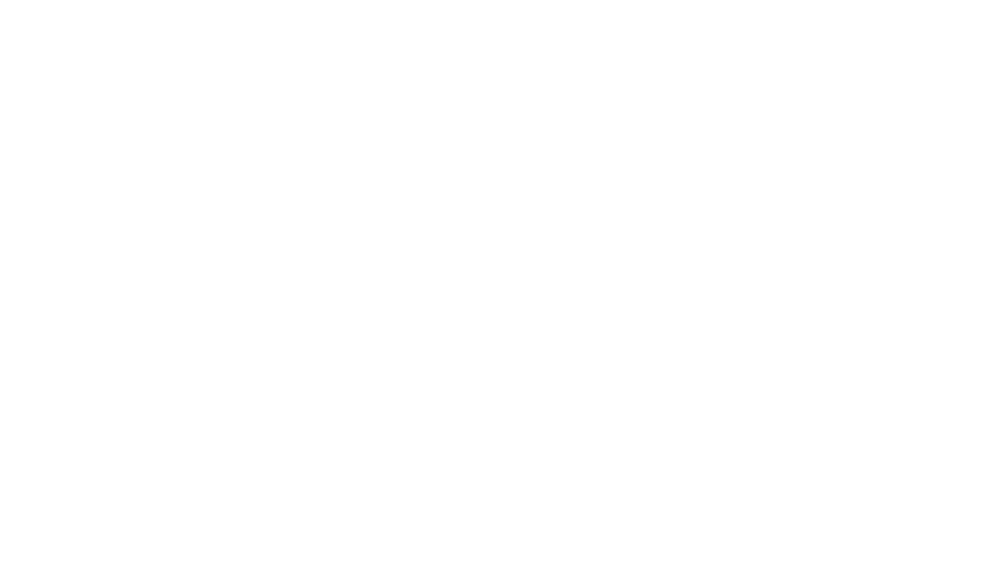 resources
Platforms
https://wordpress.com/
https://www.shopify.com/
https://www.squarespace.com/
https://www.wix.com/
https://webflow.com/
Tools
https://analytics.withgoogle.com/
https://www.hotjar.com/
https://www.crazyegg.com/
Templates
https://themeforest.net/
https://www.templatemonster.com/
Content
https://chat.openai.com/
https://unsplash.com/
https://www.shutterstock.com/
https://stock.adobe.com/
https://www.behance.net/
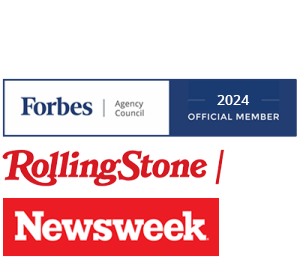 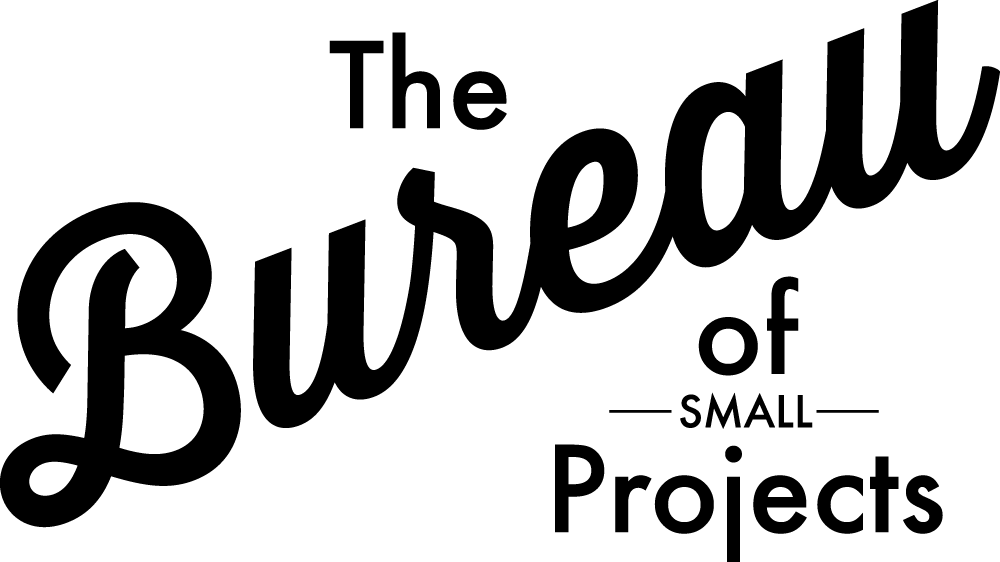